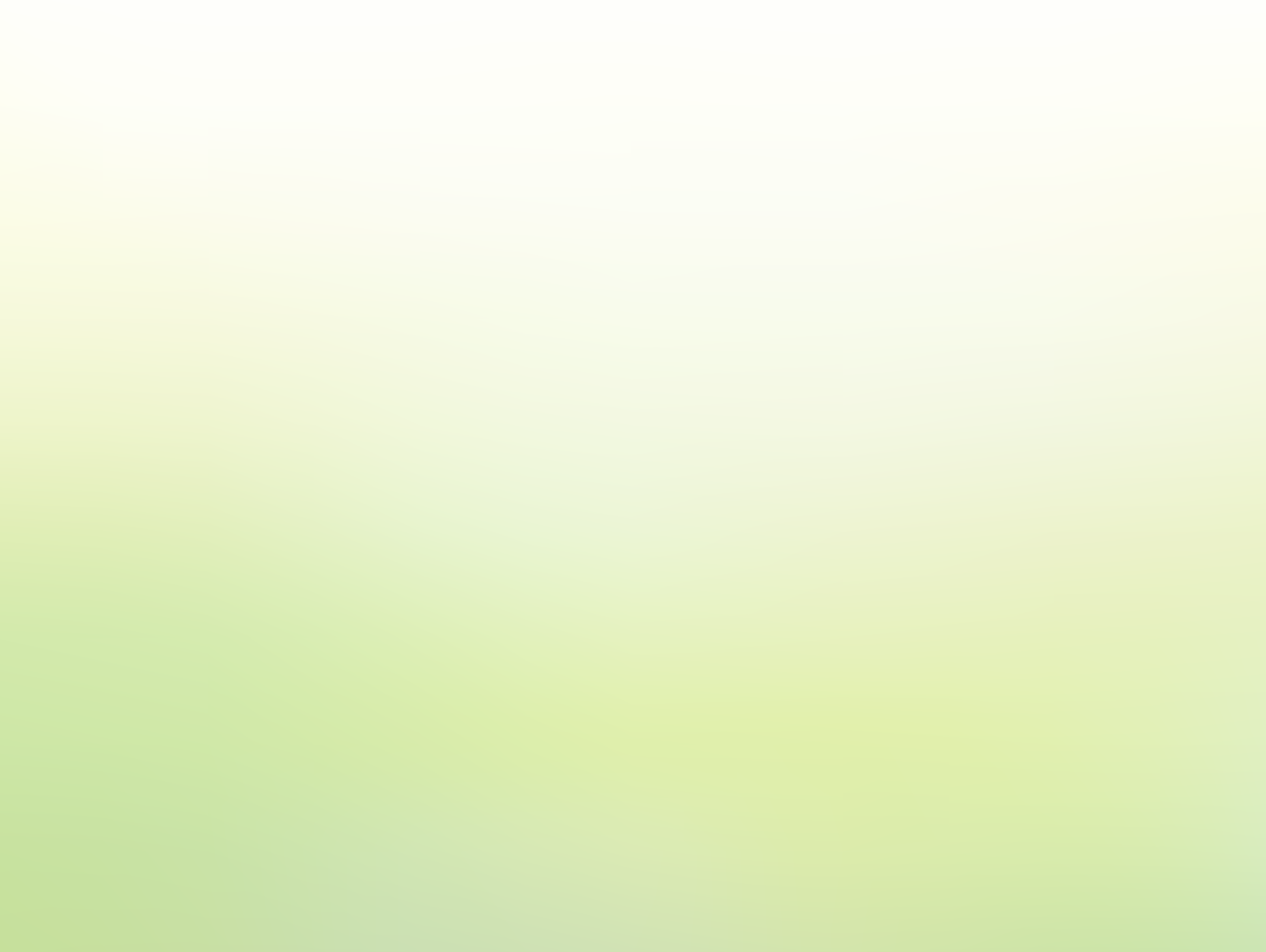 KENTUCKY AGRITECH & DISTILLERS’ GRAINS FORUM
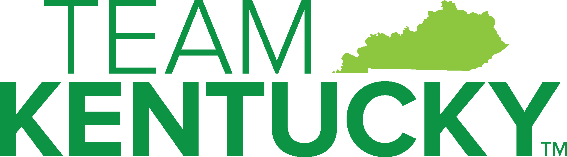 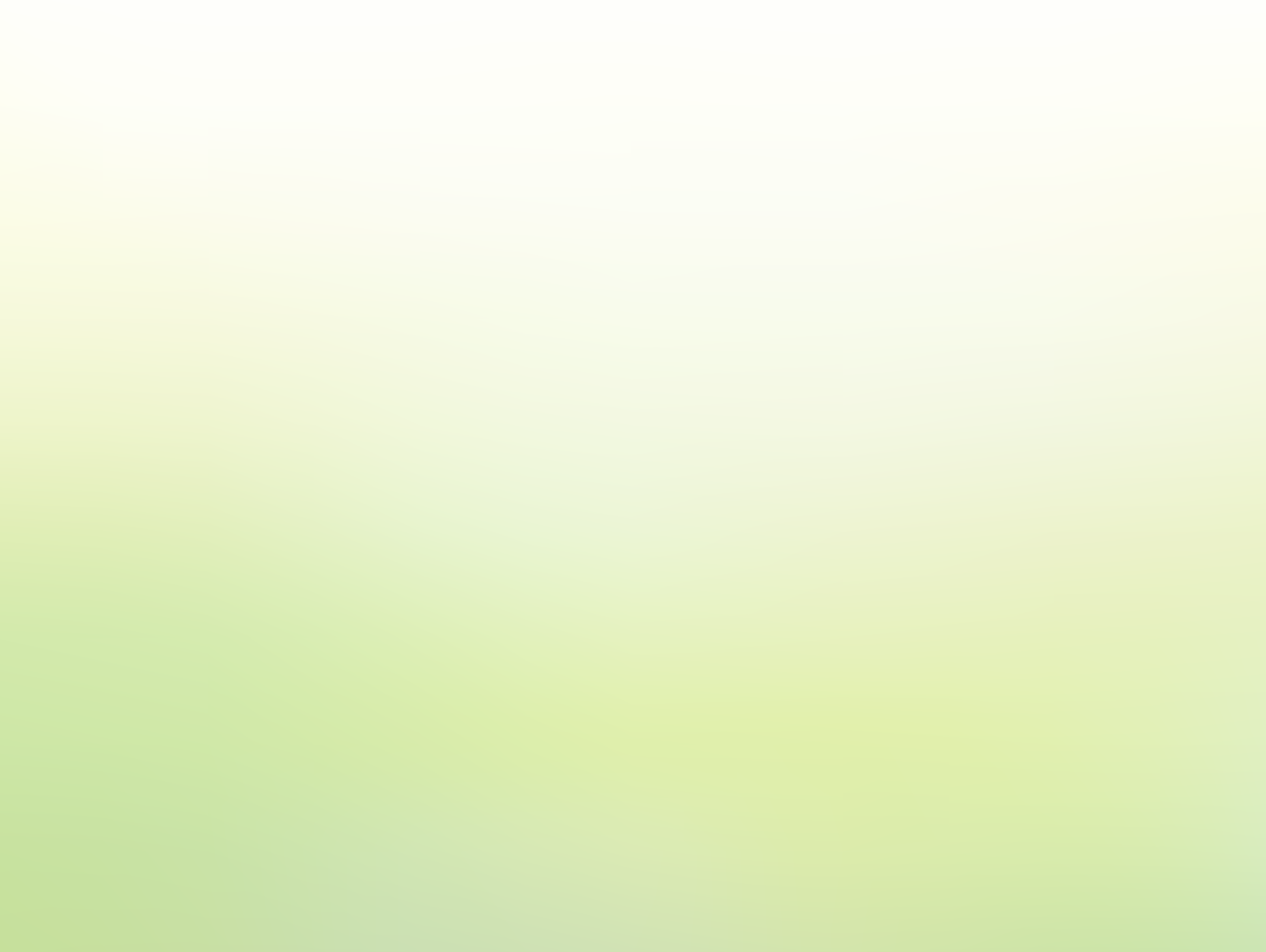 A FEW EXAMPLES
Farm Management Software, Sensing 
 IOT
Bioenergy & Biomaterials
Animal Science
Food Safety & Traceability Tech
Crop Science
Logistics & Transport
Farm Robotics, Mechanization & Equipment
Novel 
Farming 
Systems
Home & Cooking Tech
In-Store Retail & Restaurant Tech
Processing & Storage Tech
Innovative Food & Ingredients
Fintech for Farmers
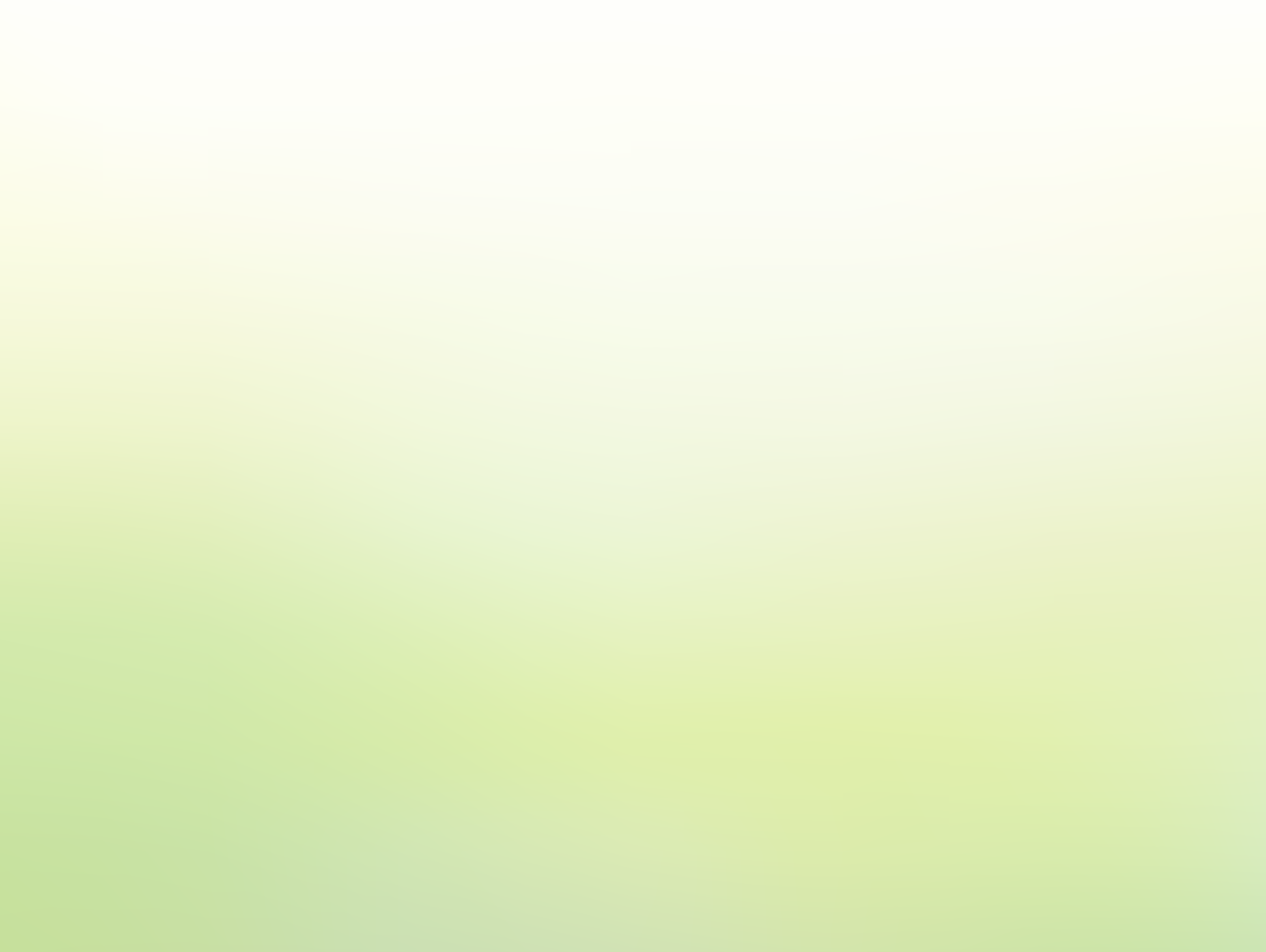 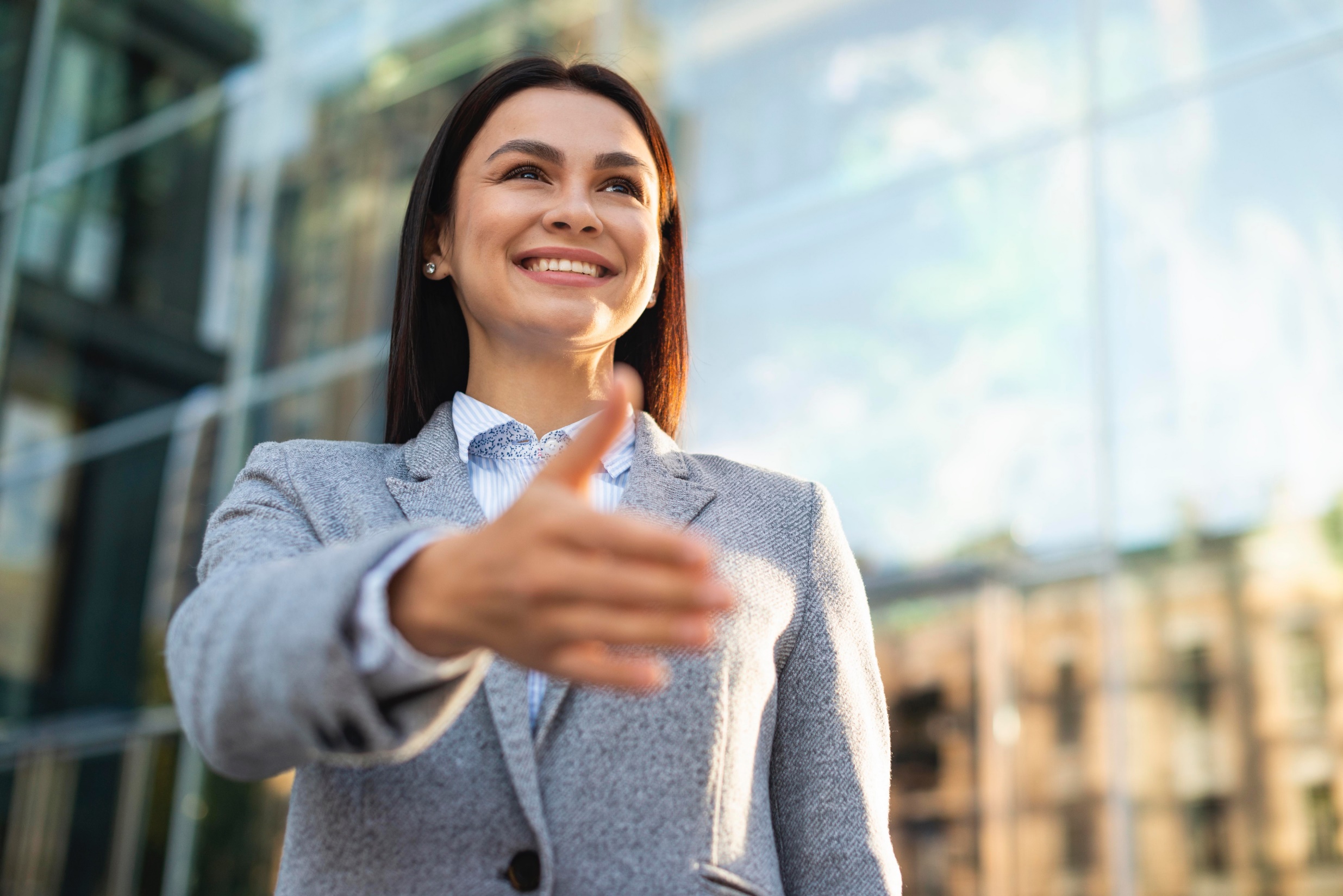 STATE GOVERNMENT SUPPORT
Convening players
Cooperating & coordinating internally
Contributing expertise & existing financial support programs
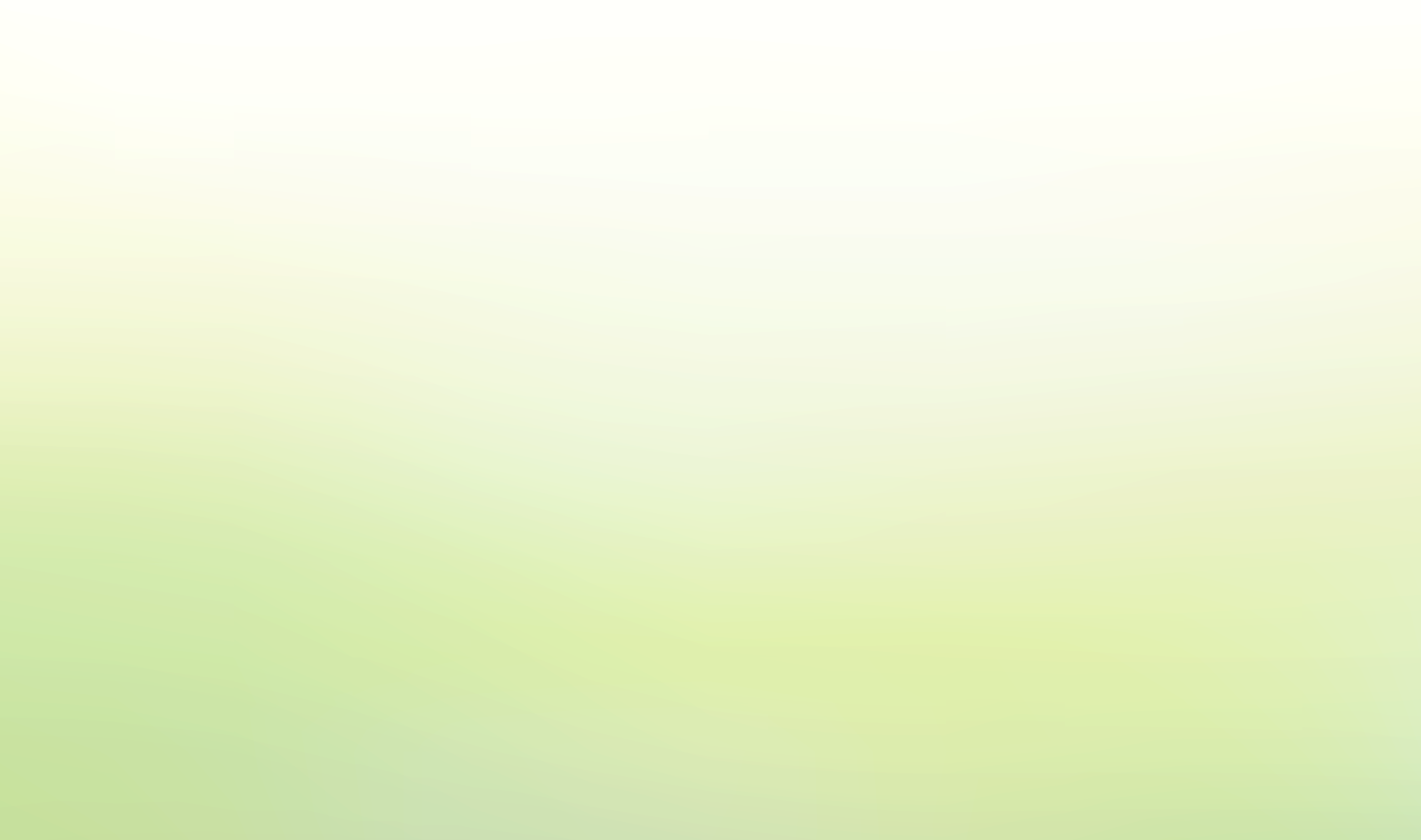 GOVERNOR’S OFFICE OF AGRICULTURAL POLICY
Anne Marie Franklin
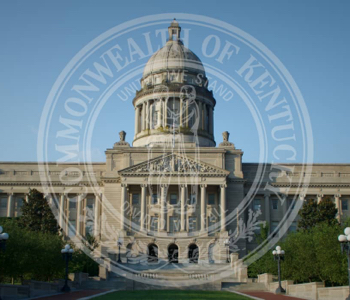 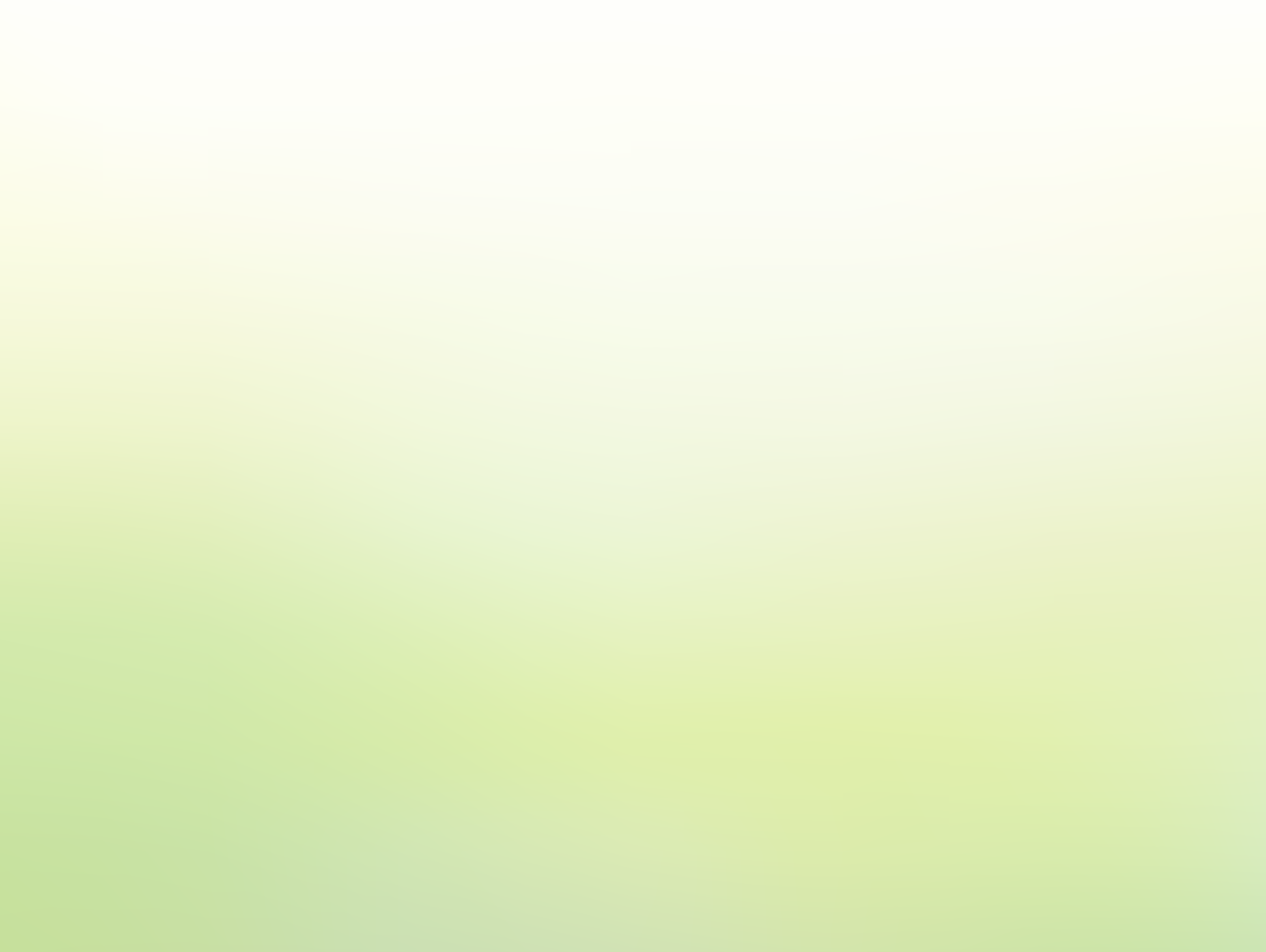 GOVERNOR’S OFFICE OF AGRICULTURAL POLICY
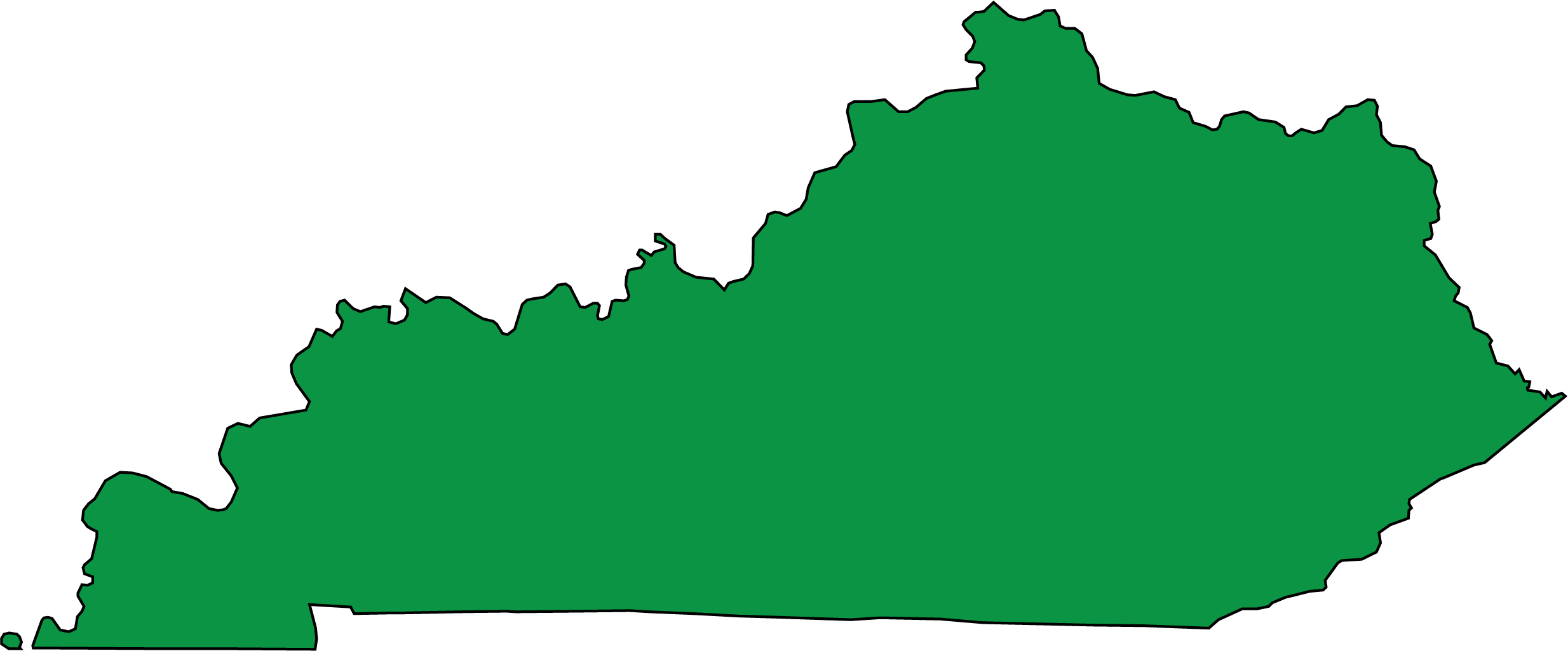 INVESTING IN GROWING OPPORTUNITIES 
THROUGHOUT KENTUCKY
FUNDS INVESTED 
INTO KADF PROJECTS 
& PROGRAMS
$632,609,208
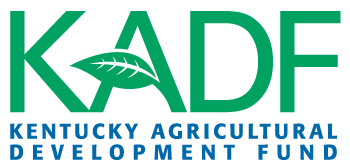 404 Ann Street Frankfort, KY 40601 | agpolicy.ky.gov | 502-782-1757
Info as of 7/15/2020
AVAILABLE KAFC LOAN PROGRAMS
MORE THAN 
1,030
LOANS APPROVED
Agricultural Processing (APLP)

Agricultural Infrastructure (AILP)

Diversification through Entrepreneurship in Agribusiness (DEAL)
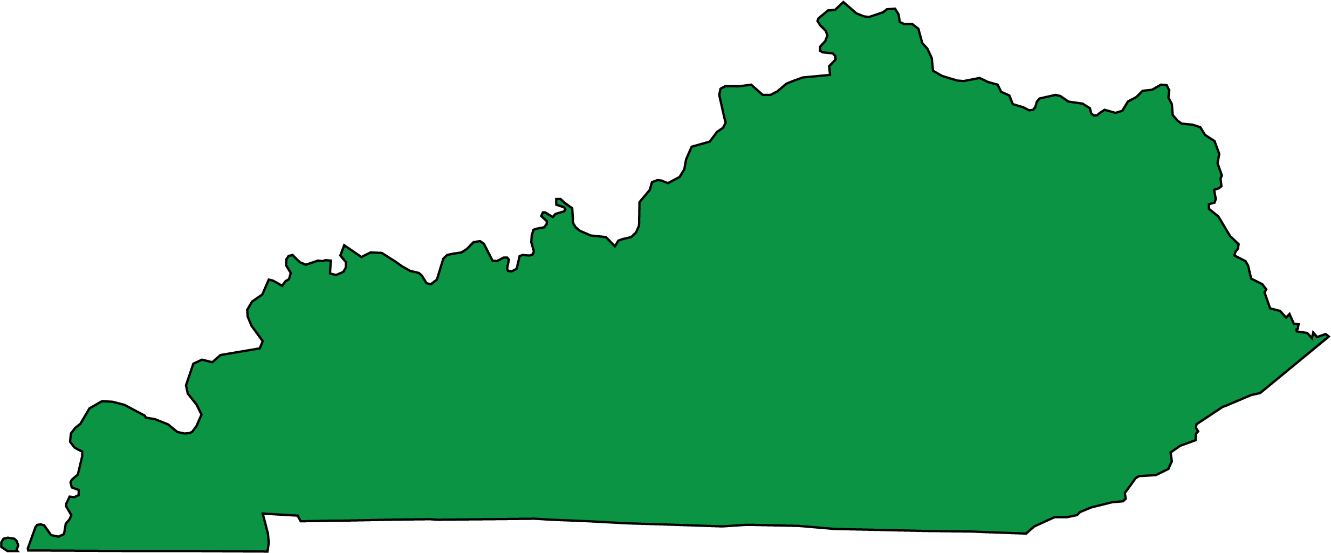 FUNDS APPROVED
$17,043,773
KAFC Rate is 2%, Lender Servicing Fee is 0.75%;
Maximum term not to exceed 15 years or remaining economic life;
Loans secured by real estate may be amortized over 25 years.

Ali Hulett, Loan Manager – 502-782-1760
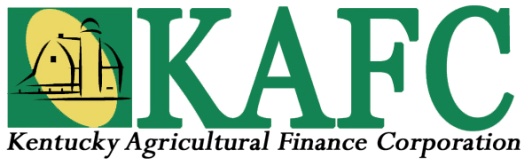 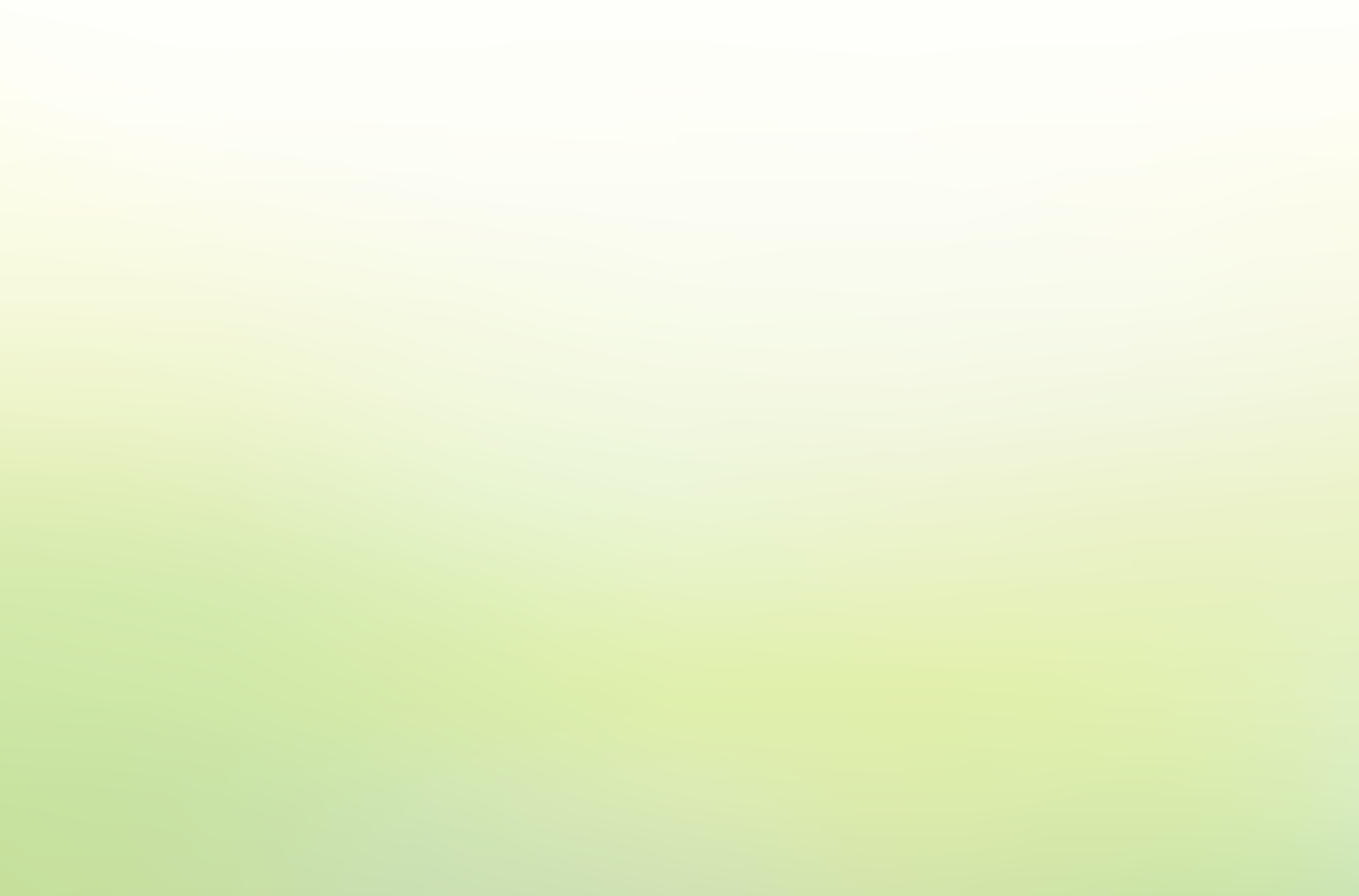 AG PROCESSING LOAN PROGRAM
Maximum participation may vary, but will be limited to 50% of project cost

Eligible expenses: purchase of equipment; acquisition, construction or renovation of operating facilities; permanent working capital
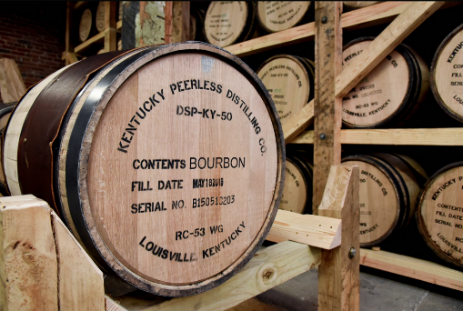 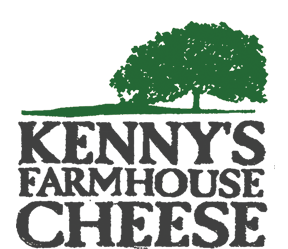 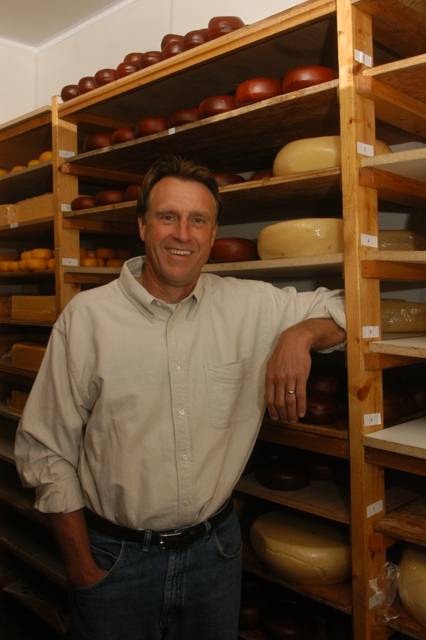 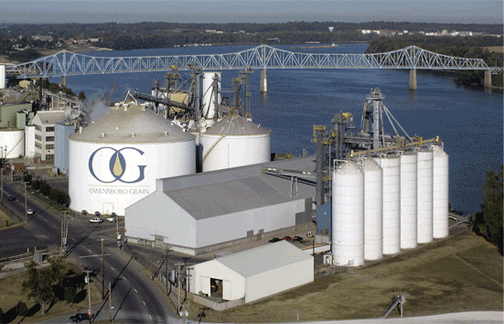 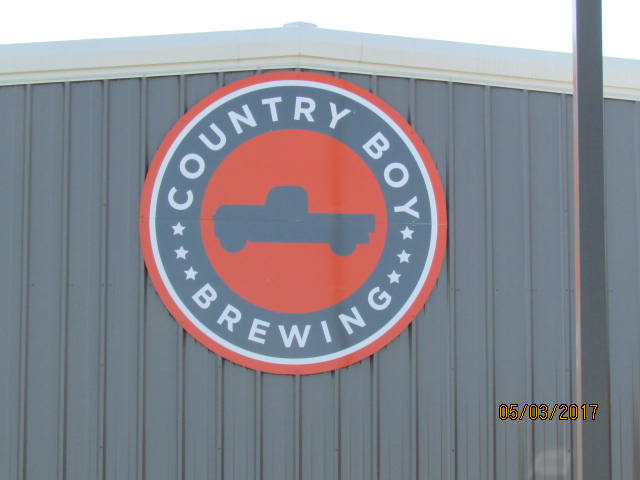 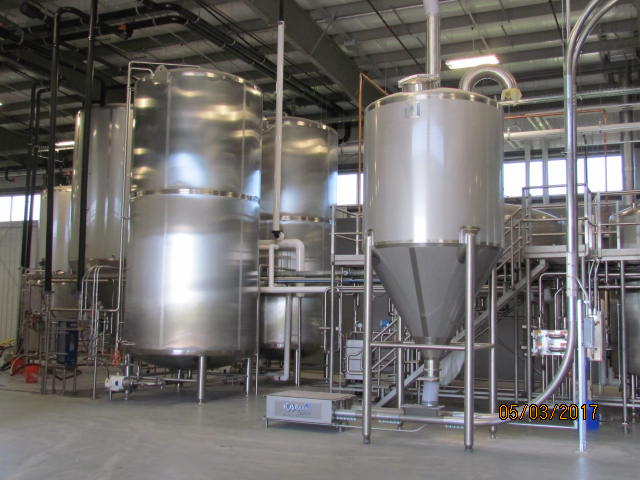 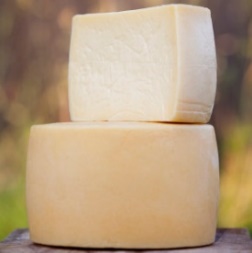 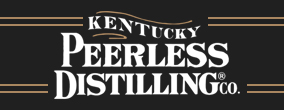 Construct brewing facility & purchase equipment, Scott County
Construct storage & aging facilities, Barren County
Construct glycerin refinery, Daviess County
Renovation of facility & equipment, 
Jefferson County
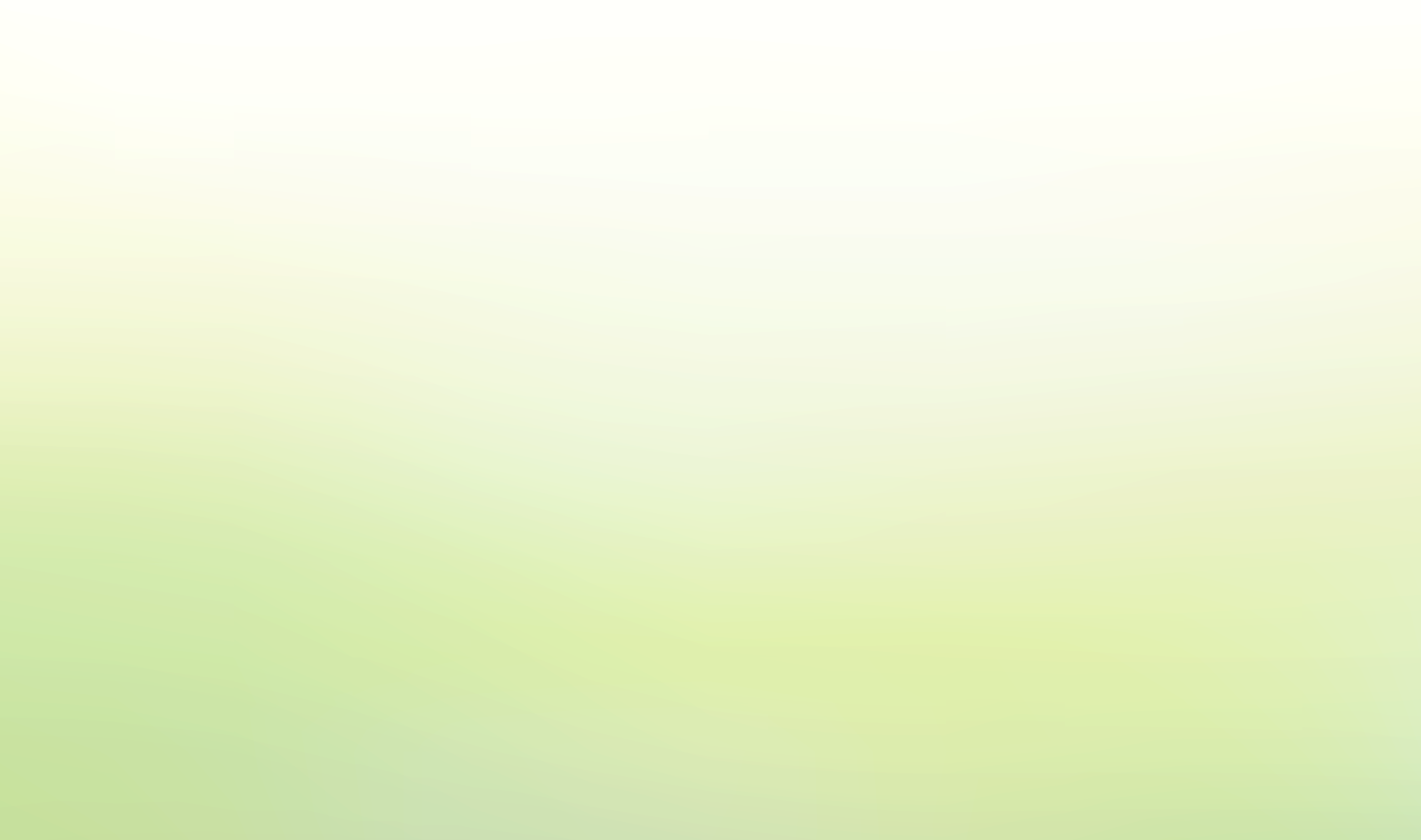 CABINET FOR ECONOMIC DEVELOPMENT
Kristina Slattery & Annie Franklin
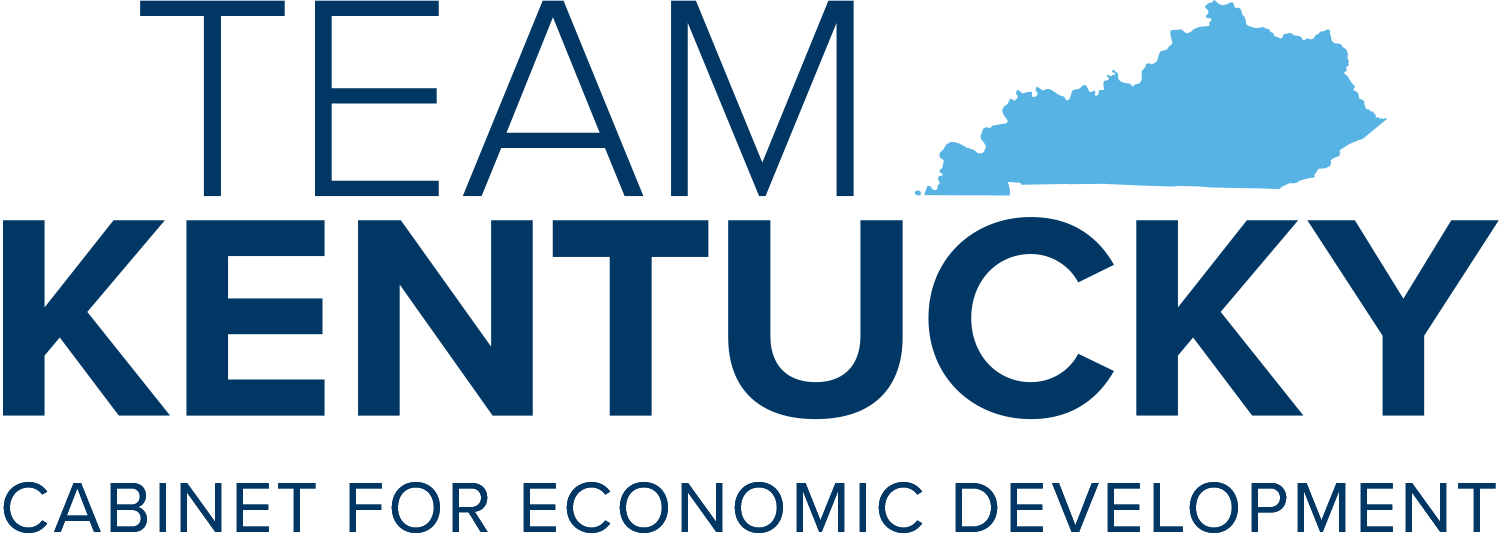 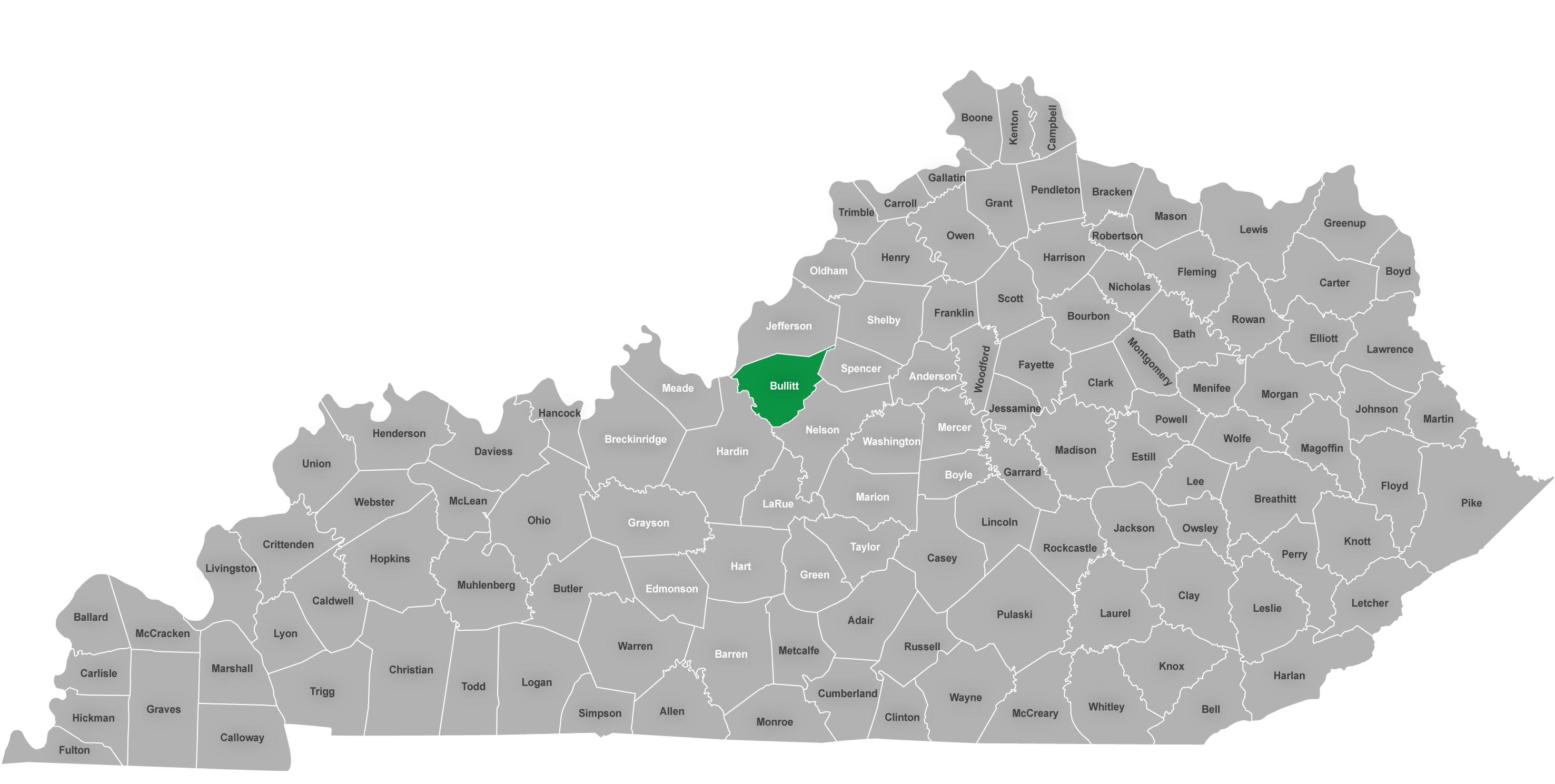 CASE STUDY
CLERMONT DISTILLING CO.
New distillery project in Bullitt County
by Lee Wilburn of CrossPath Group
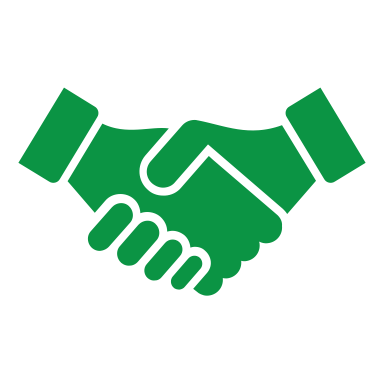 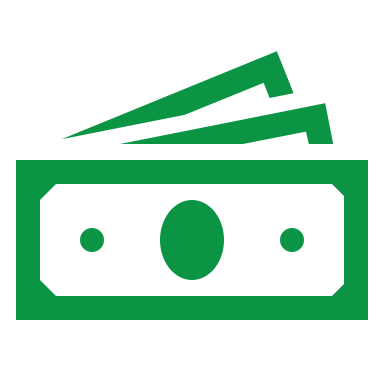 22 jobs
$13.4M Investment
[Speaker Notes: TALKING POINTS FOR 4 P.M. PRESS CONFERENCE
This next project we have to announce is great news for Kentucky’s signature bourbon industry. 
 
Startup Clermont Distilling Co. plants to construct a new distillery in Bullitt County. Phase I of the project will comprise a $13.4 million investment creating 22 full-time, high-paying jobs for Kentucky residents. 

These jobs are expected to carry an average hourly wage of $56, including benefits. The company intends to hire for both management and operations positions. 

Clermont Distillery will locate right off Interstate 65 at the Clermont/Bardstown exit, spanning 55 acres of land total on both sides of KY 245 leading to Bardstown. 

Company leaders currently expect to begin construction on the distillery in Spring 2021.  


FOR PRESS RELEASE
Clermont Distilling Co. plans to construct a new distillery in Bullitt County. Phase I of the project will comprise a $13.4 million investment creating 22 full-time jobs for Kentucky residents. These high-paying jobs will cover all levels of employment, including both management and operations positions. 

Clermont Distillery will locate right off I-65 at the Clermont/Bardstown exit, spanning 55 acres of land total on both sides of KY 245 leading to Bardstown. 

Company leaders currently expect to begin construction on the distillery in Spring 2021.]
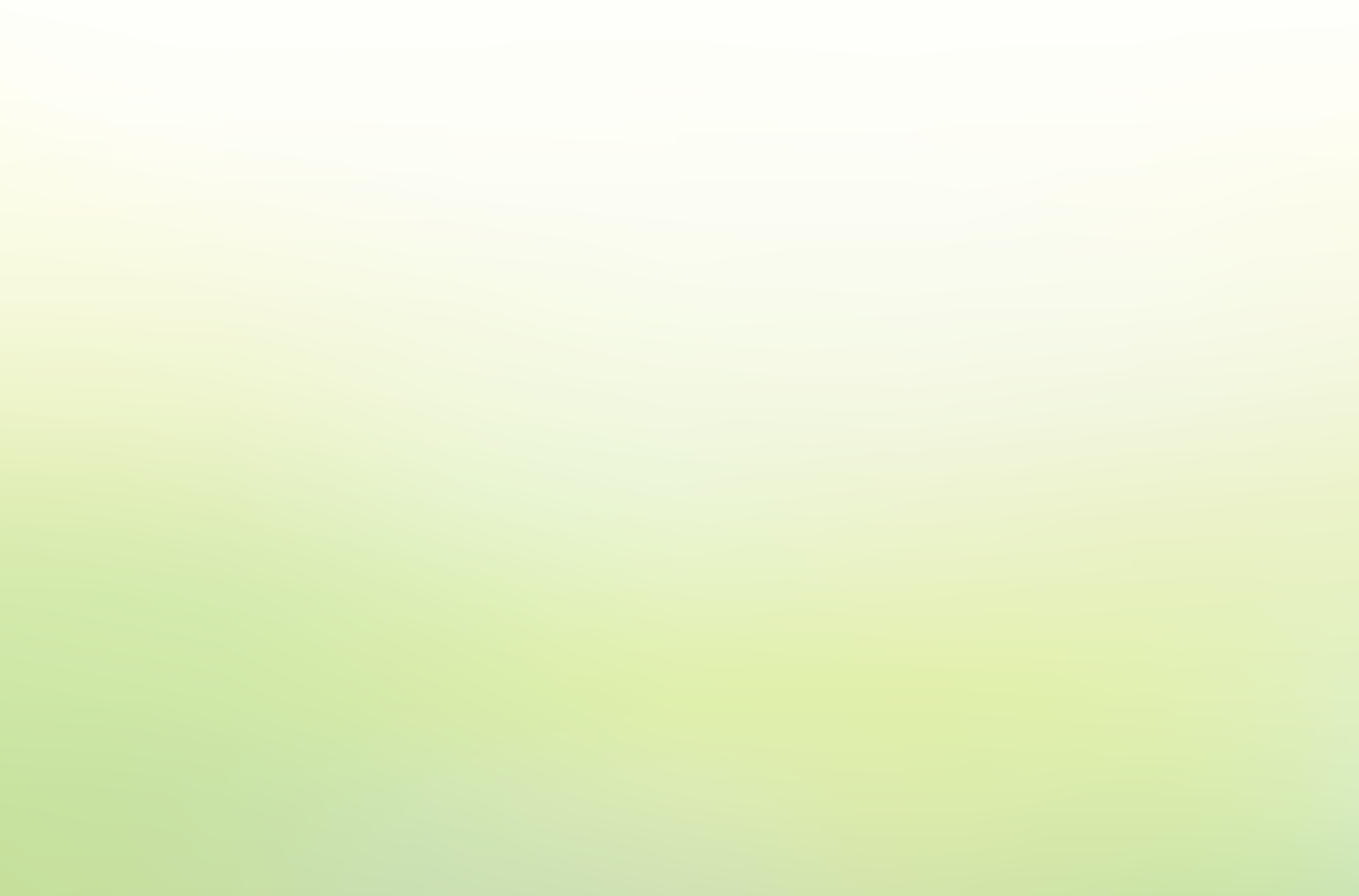 2020 ANNOUNCEMENTS
YEAR THRU DEC. 15
$
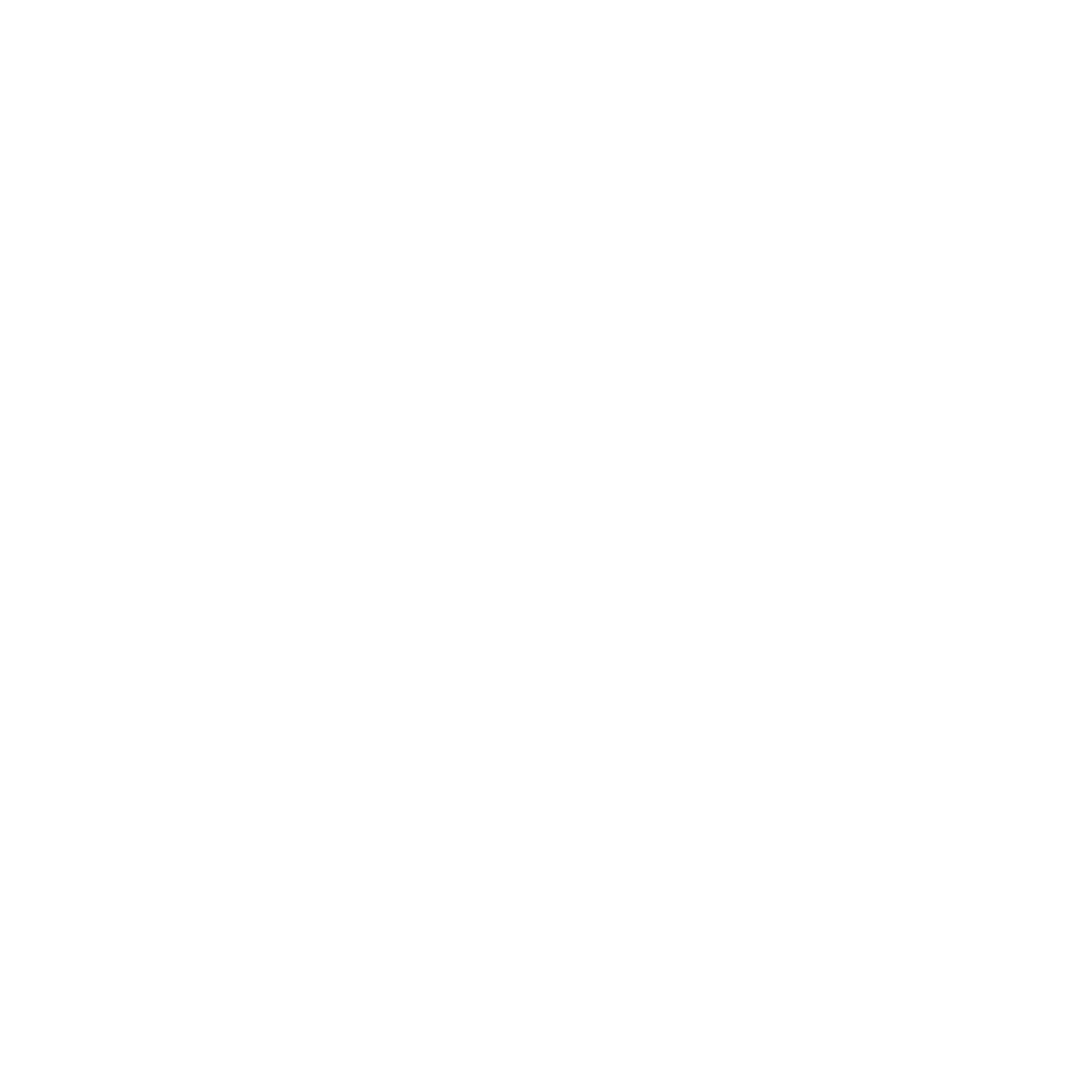 $2.35Bin planned ongoing investment
7,800new full-time
jobs planned
213
expansion and
new-locations projects announced
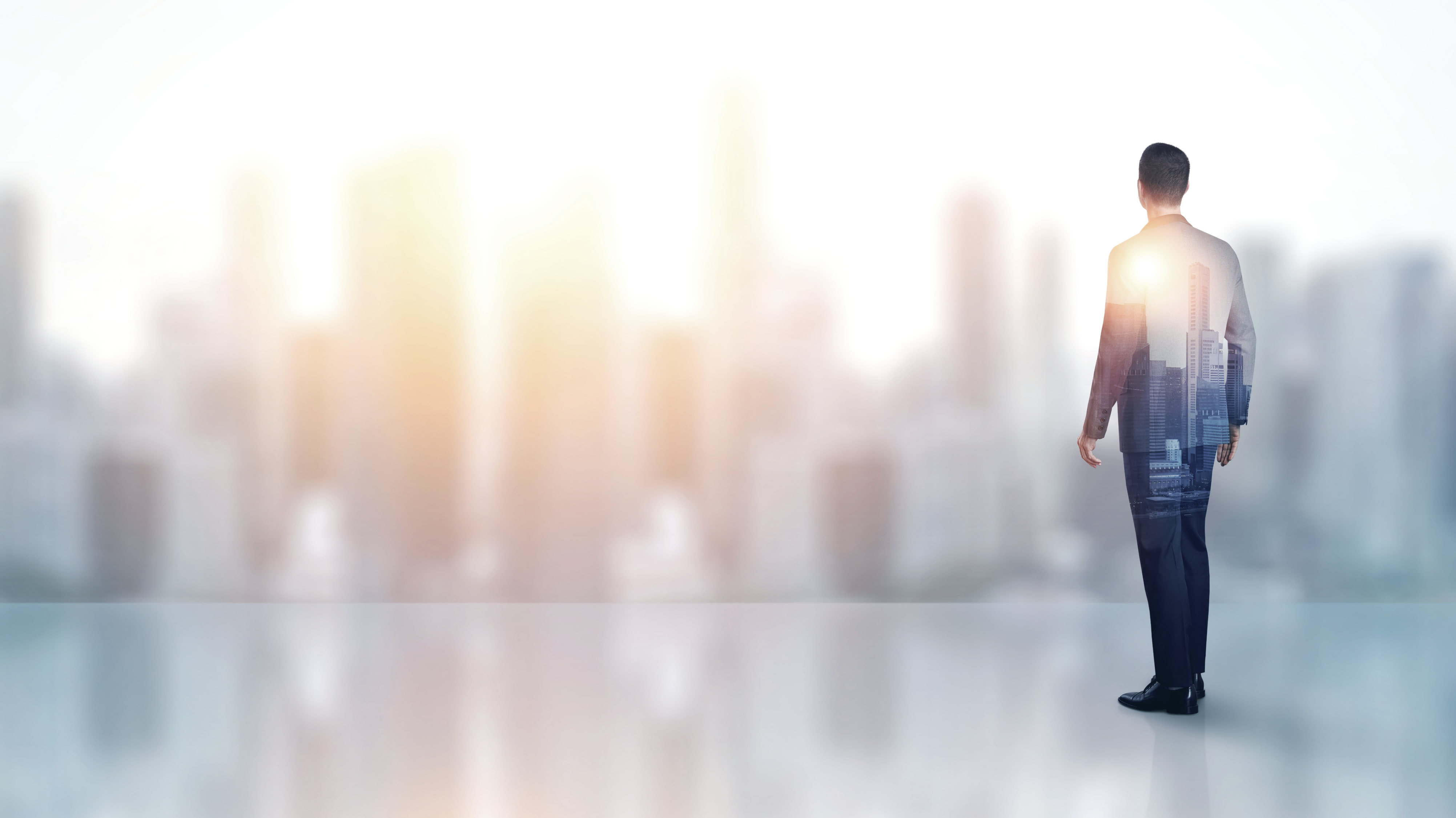 EXISTING INDUSTRY EXPANSIONS LEAD THE WAY
 
2020 THRU DEC. 15
Existing Industry Expansions
Existing Industry Expansions
Existing Industry Expansions
New Locations
New Locations
New Locations
TOTAL – 7,800
TOTAL – 213
TOTAL – $2.35B
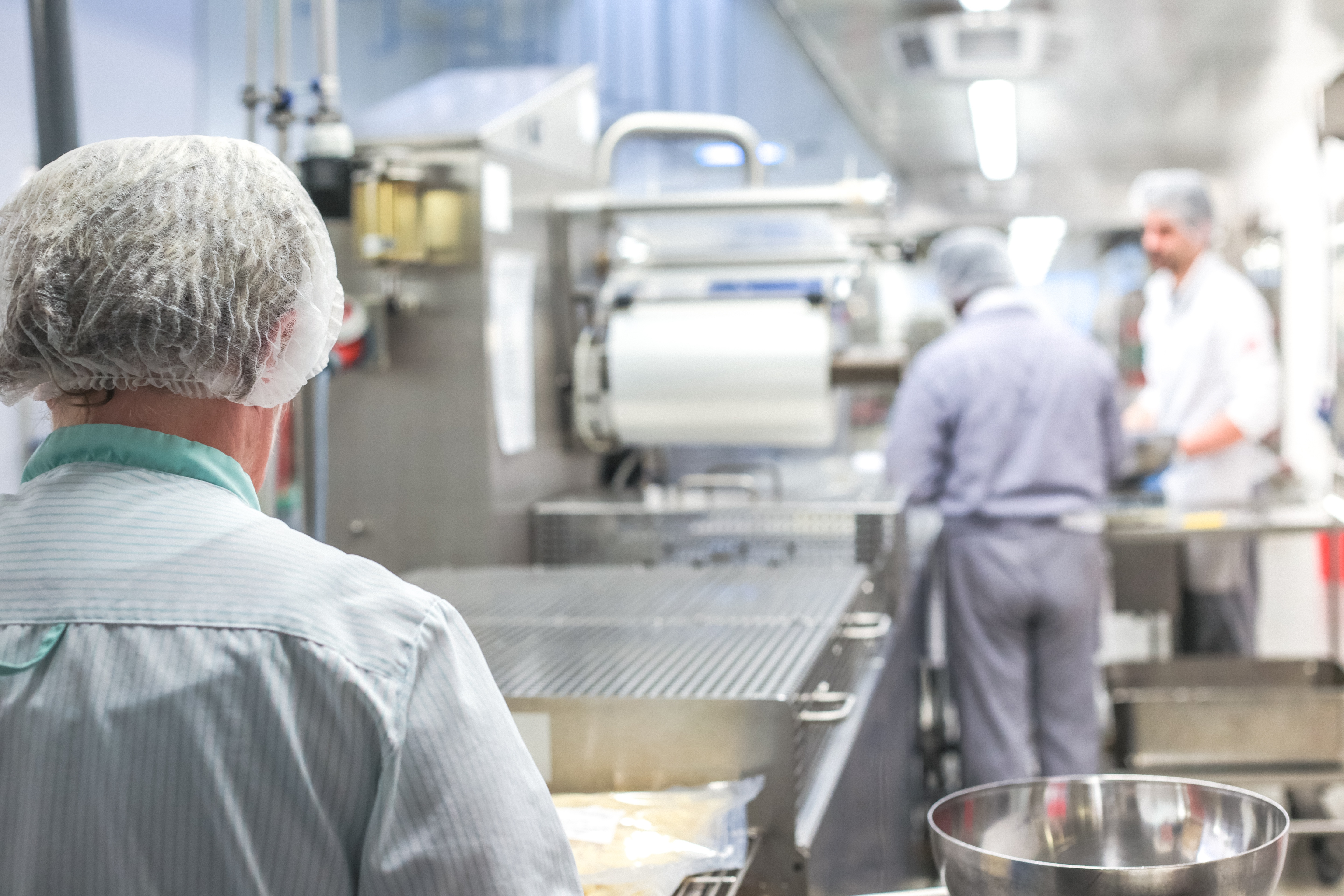 KENTUCKY OVERVIEW
FOOD & BEVERAGE
A vital part of Kentucky’s economy
300-plus Food & Beverage facilities

52,000-plus employees in Kentucky’s Food & Beverage industry

$4.04 billion in investments and nearly 6,400new jobs announced over the last 5 years

$7 billion-plus contributed to Kentucky’s economy from Food & Beverage related industries

95% of the world’s bourbon is produced in Kentucky

Kentucky has the greatest concentration – 2x more than average – of beverage manufacturing in the U.S.
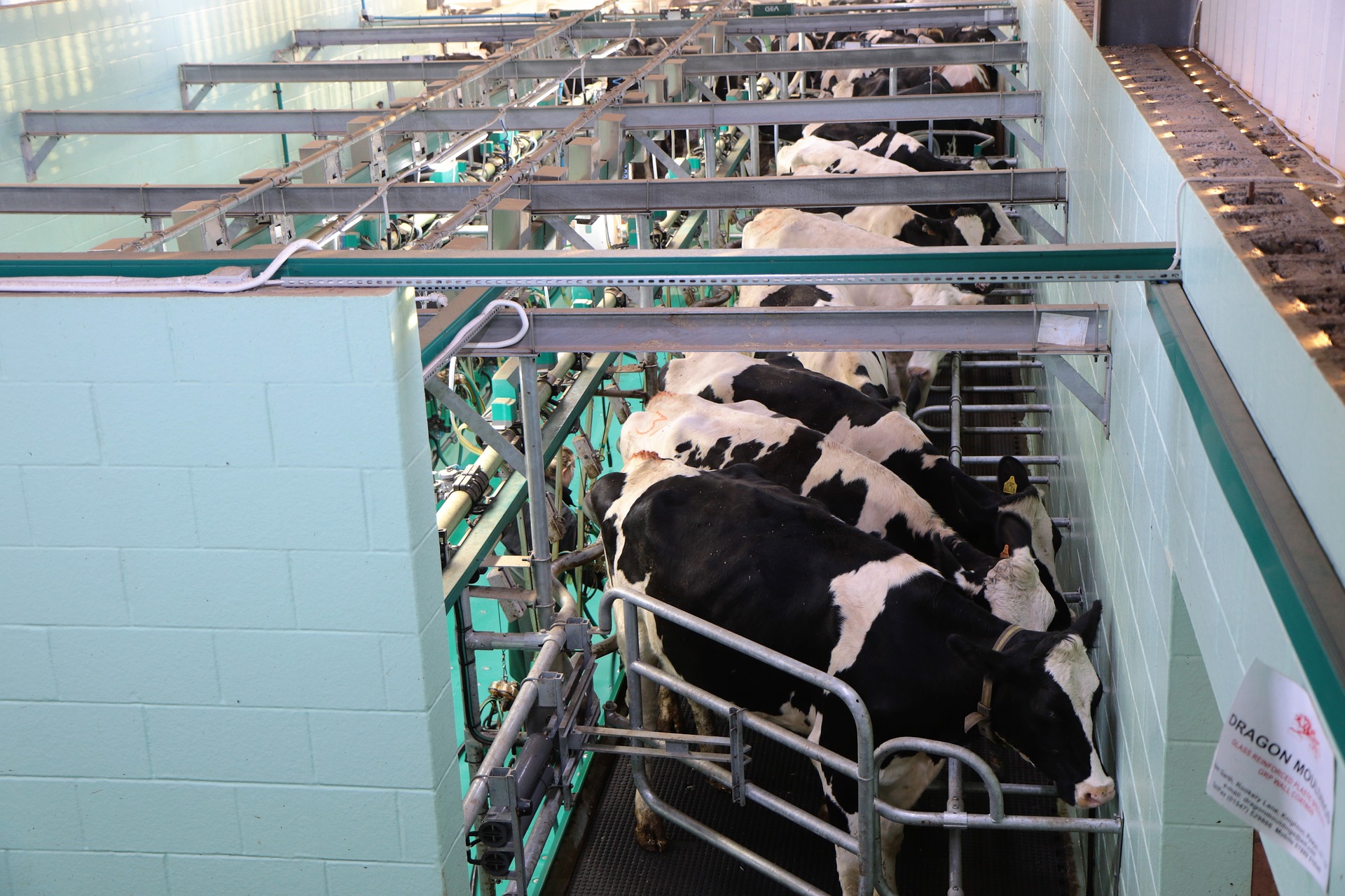 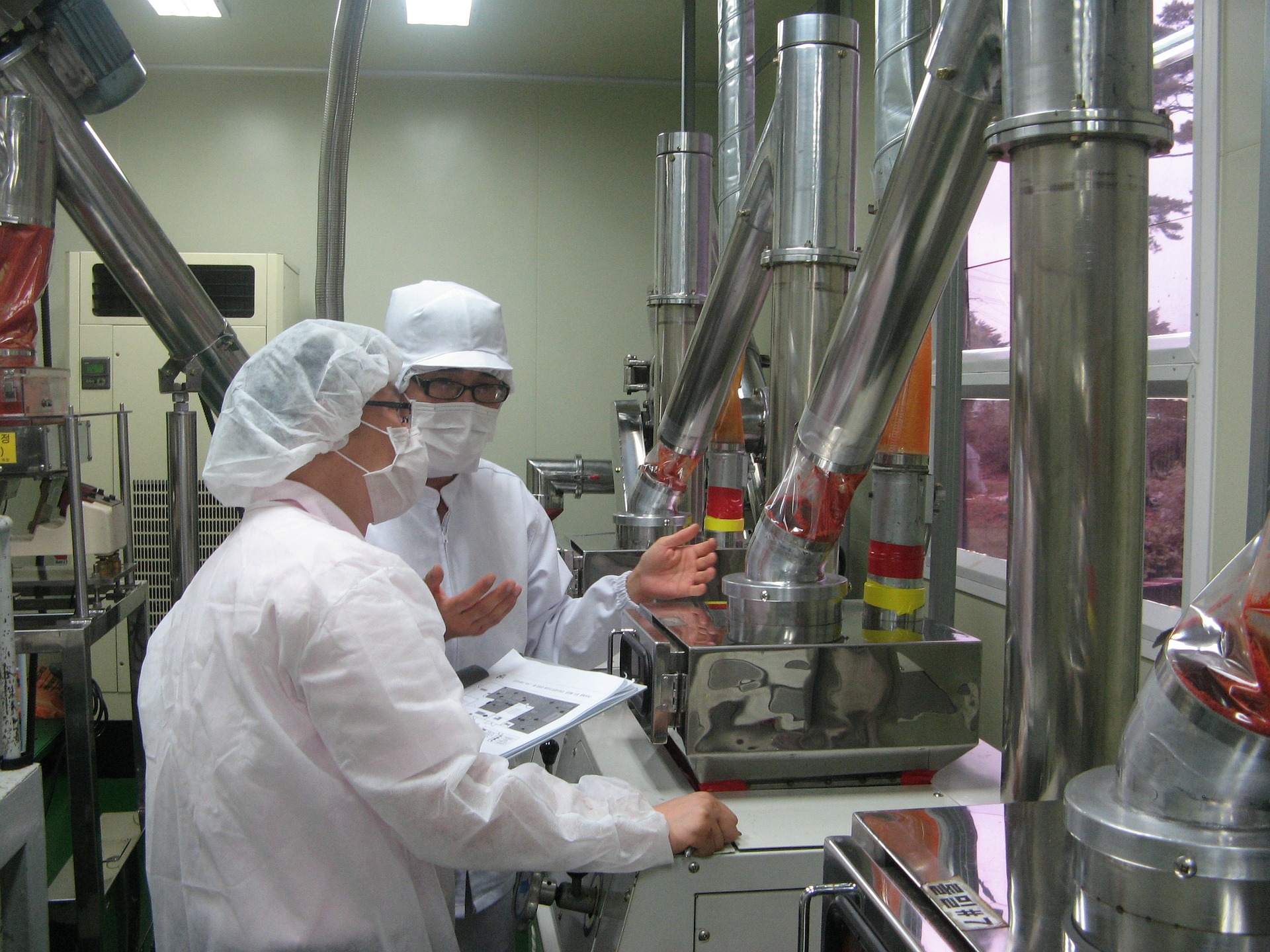 [Speaker Notes: How does Kentucky measure up?]
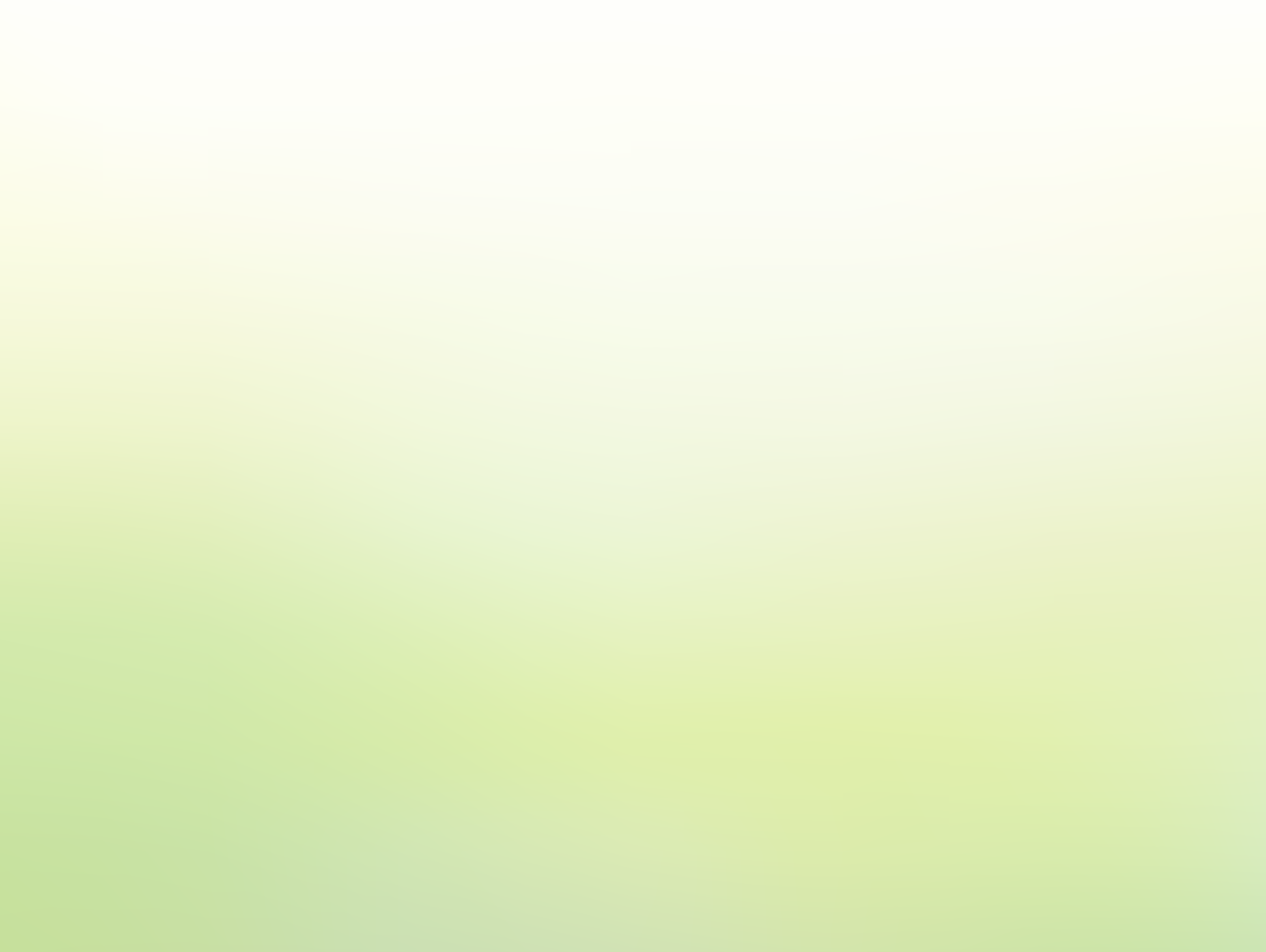 FOOD & BEVERAGE FACILITIES IN KENTUCKY
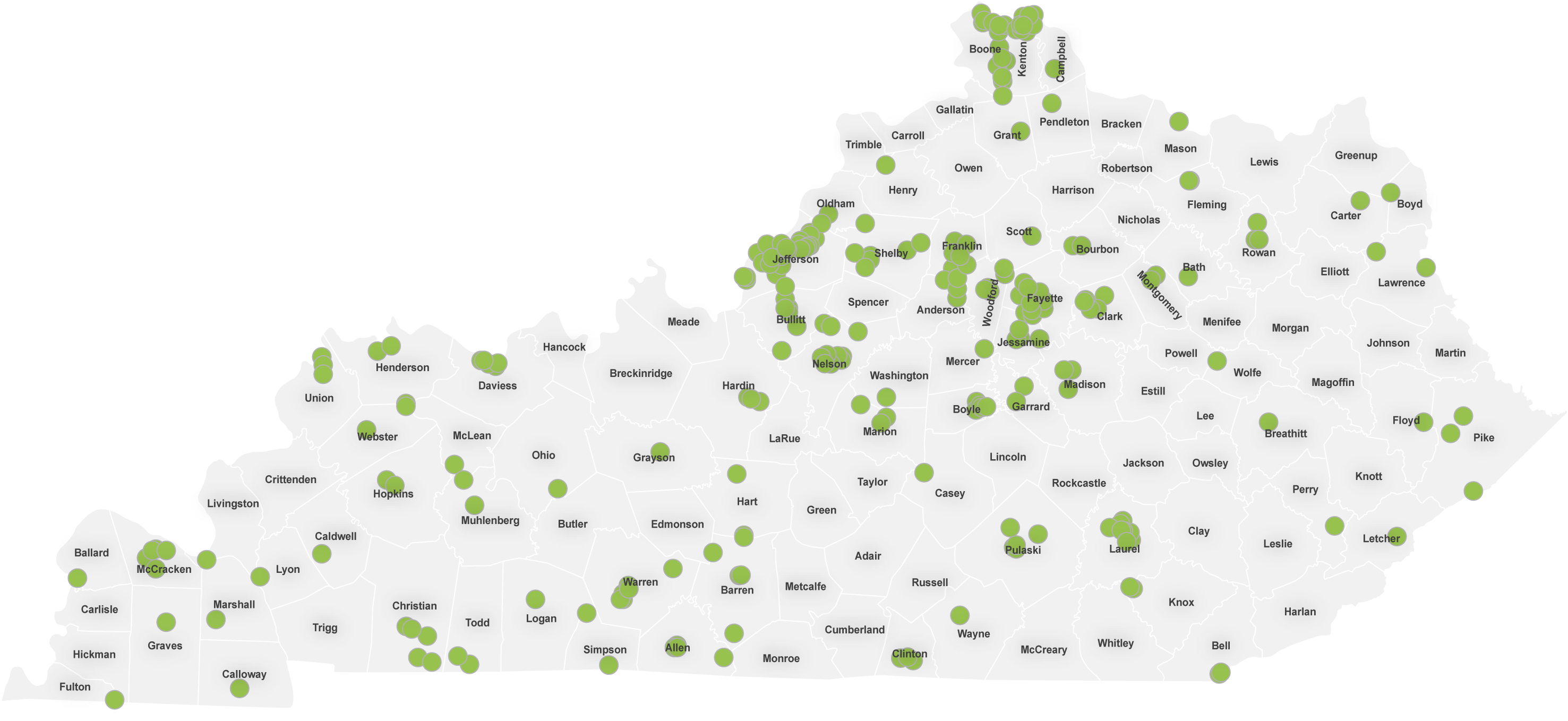 Food and Beverage Facility (366 locations)
Date: May 29, 2020
[Speaker Notes: WILL EVENTUALLY BE UPDATED BY JENNY.

The proof is in the pudding! Over 300 companies have already found success in Kentucky…]
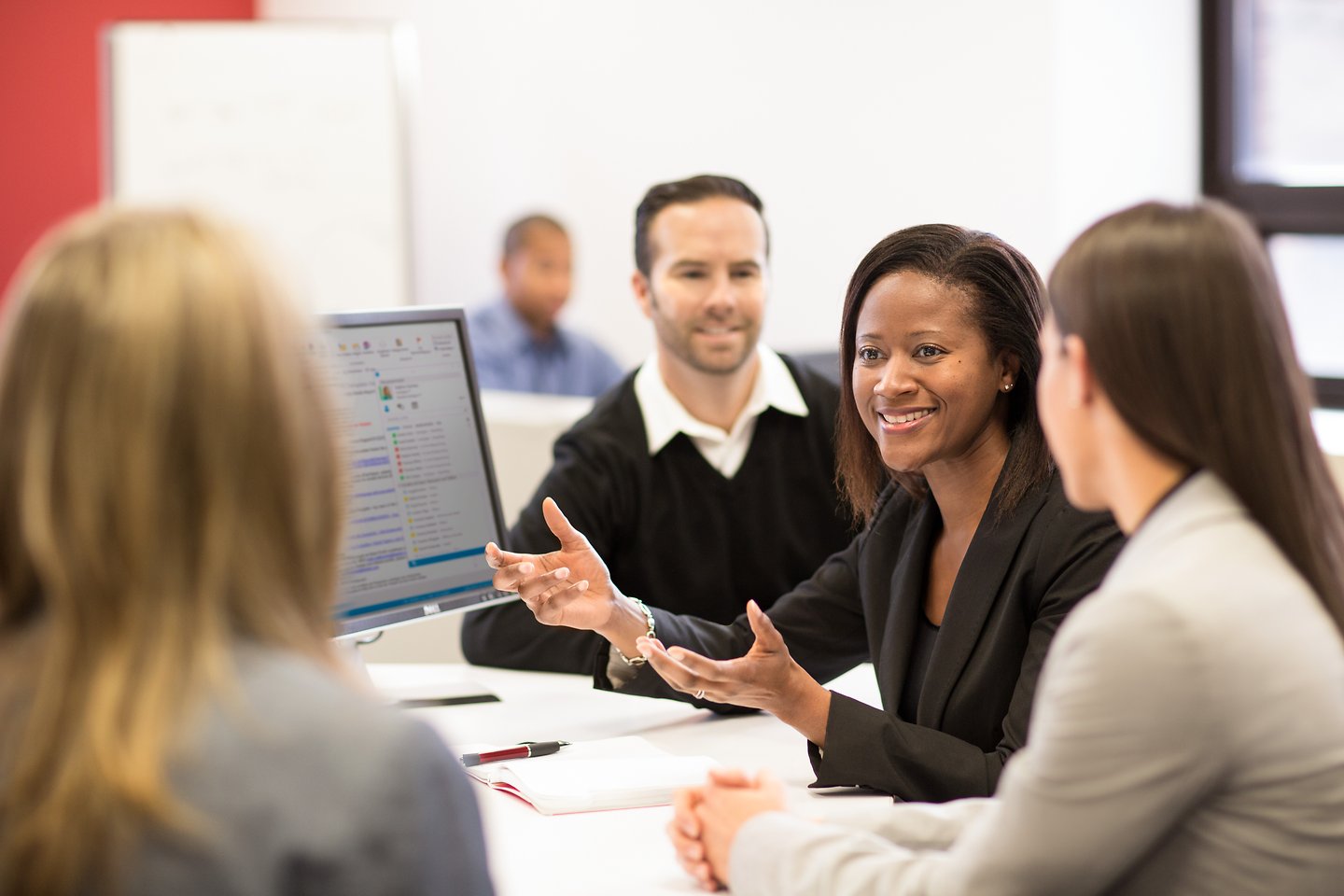 HOW WE CAN HELP
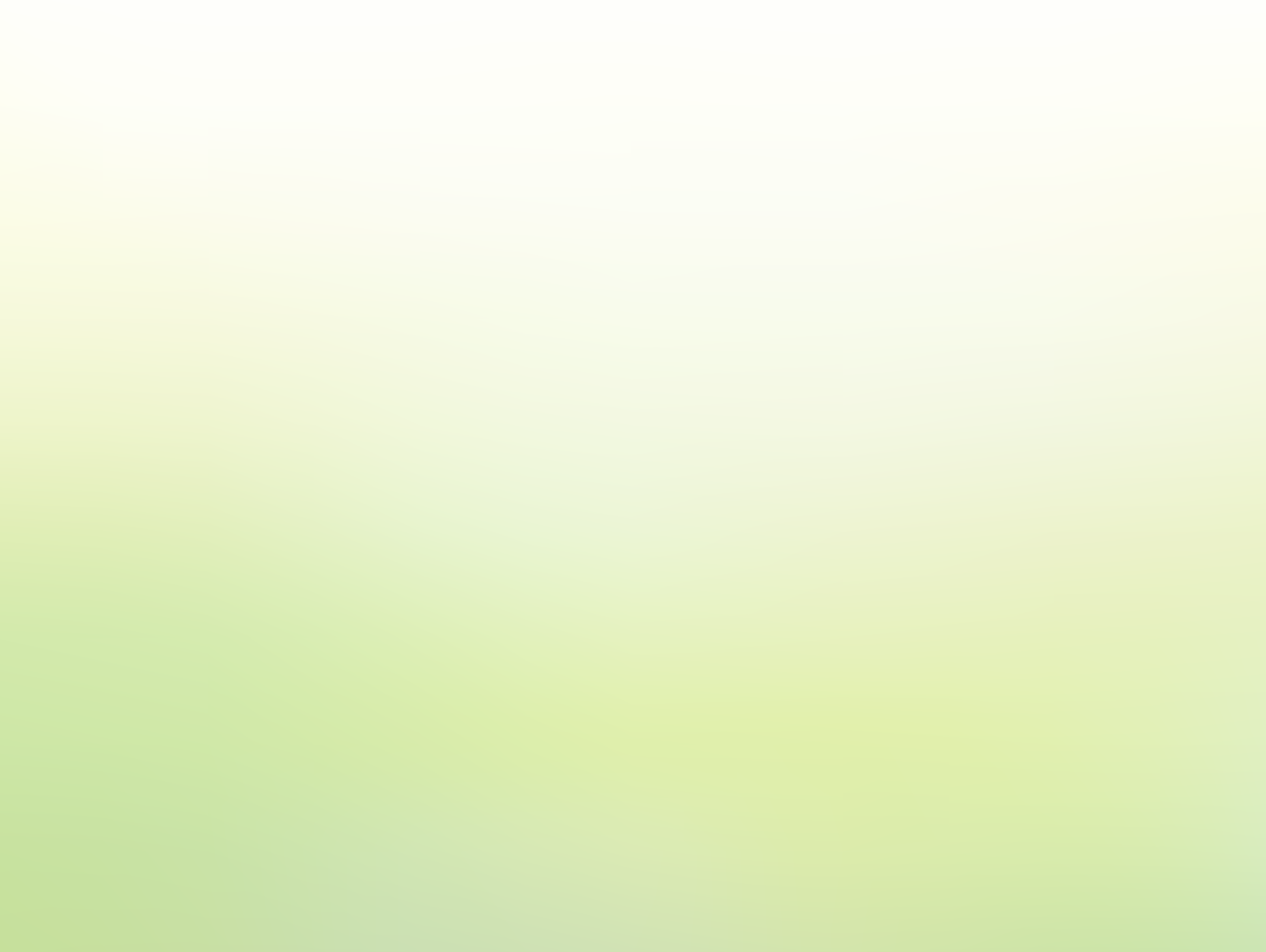 INCENTIVES AT A GLANCE
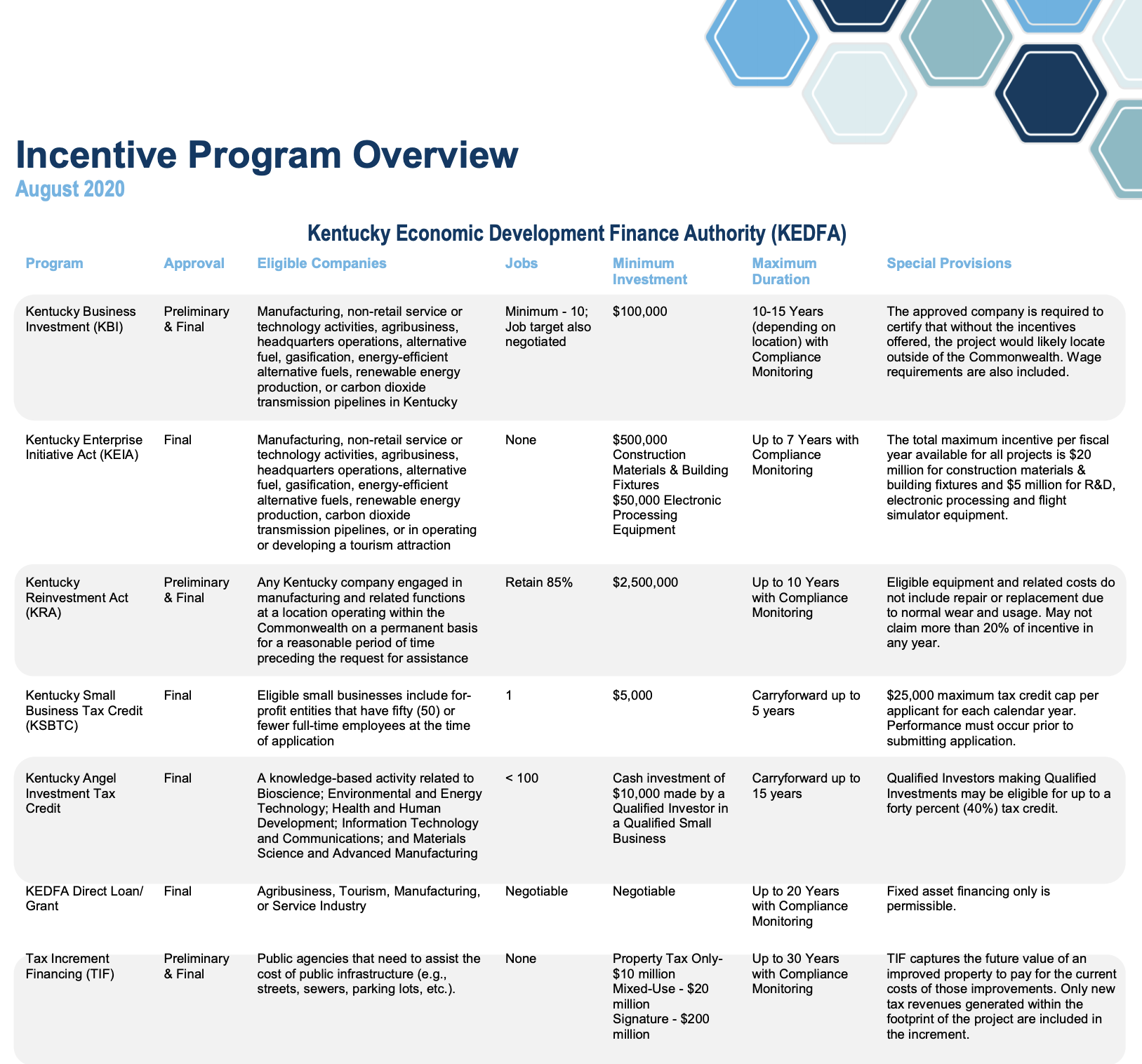 [Speaker Notes: We recently launched an interactive dashboard highlighting KY’s New & Expanding Industry announcements since 2014. You can filter by Local Workforce Area, County, Industry, and Parent Country of Origin. 

It can be found through the link below at the bottom of the page.


https://ced.ky.gov/KYFacts/Kentucky_Facilities.aspx –]
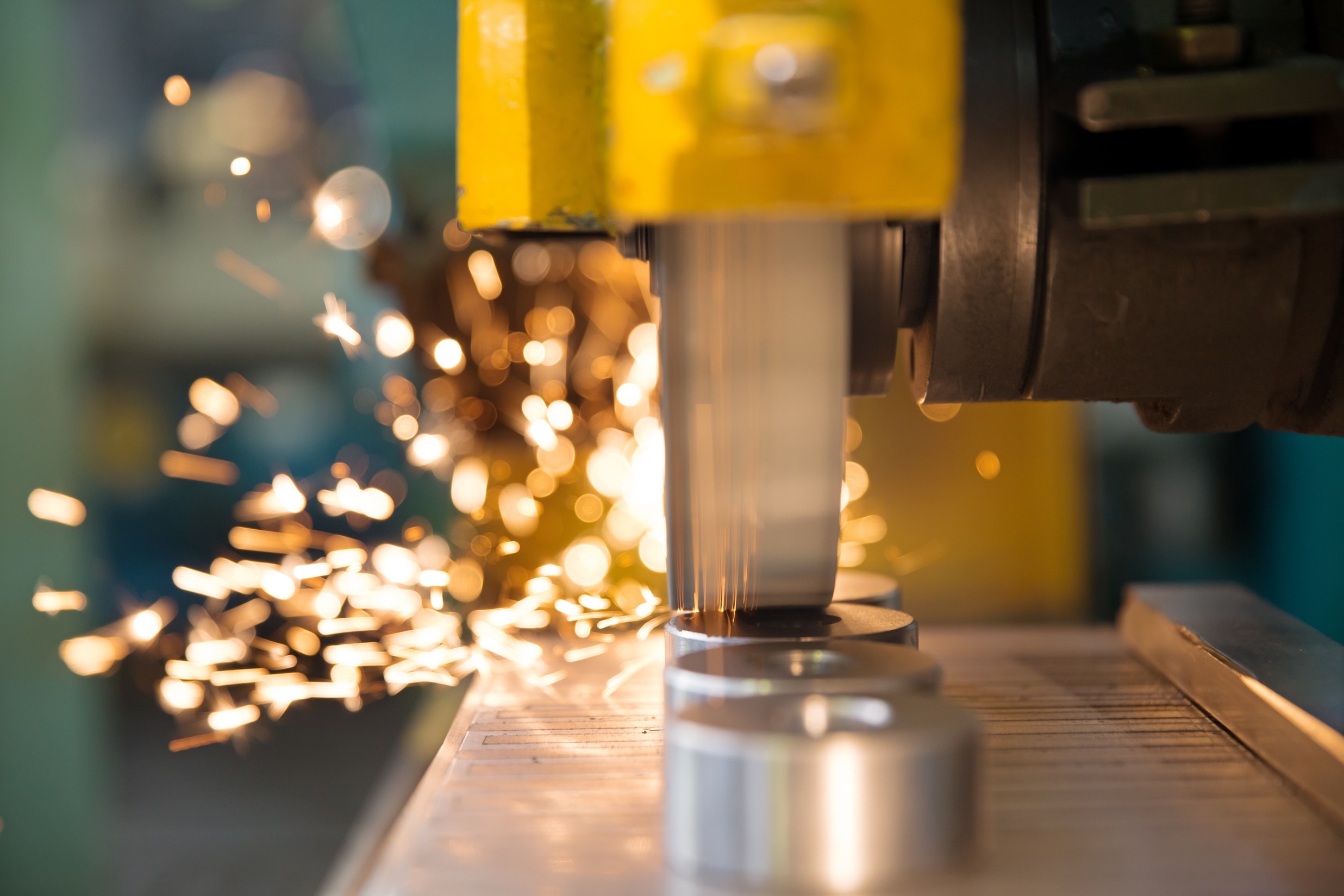 KENTUCKY BUSINESS INVESTMENT PROGRAM (KBI)
ELIGIBILITY
Manufacturing, agribusiness, regional/national headquarters or non-retail service and technology businesses

RECOVERY METHOD
Corporate income/LLET credits and employee wage assessments for up to 10 or 15 years, depending on location

REQUIREMENTS
Create at least 10 new, full-time jobs for Kentucky residents
Minimum investment of $100,000 in eligible costs
Minimum hourly wage and total hourly compensation requirements
Negotiated job and wage targets
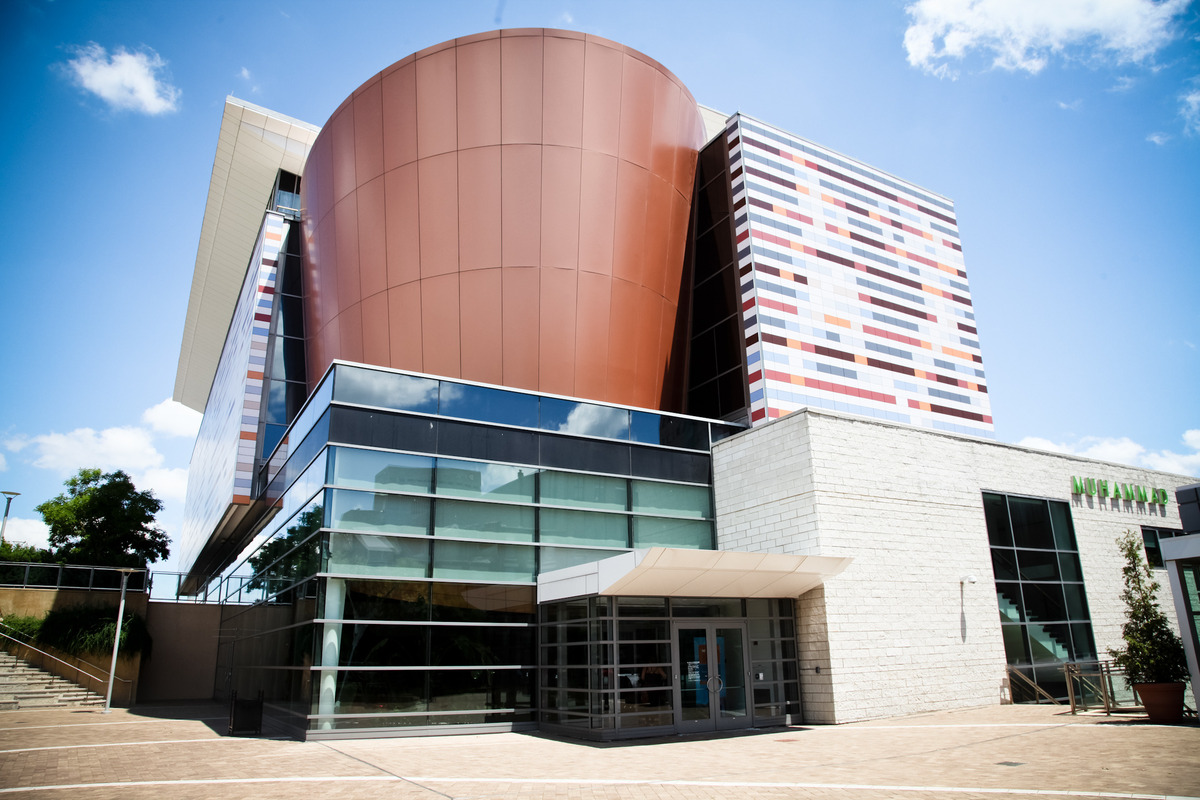 KENTUCKY ENTERPRISE INITIATIVE ACT (KEIA)
ELIGIBILITY
Manufacturing, service and technology businesses, or those operating or developing a tourism attraction

RECOVERY METHOD
Refund of sales and use tax paid for building fixtures, construction materials, electronic processing equipment and/or R&D equipment

REQUIREMENTS
Minimum investment of $500,000 in eligible costs
Statutory limit of $20 million for building fixtures and construction materials, and $5 million for electronic processing and R&D equipment per fiscal year
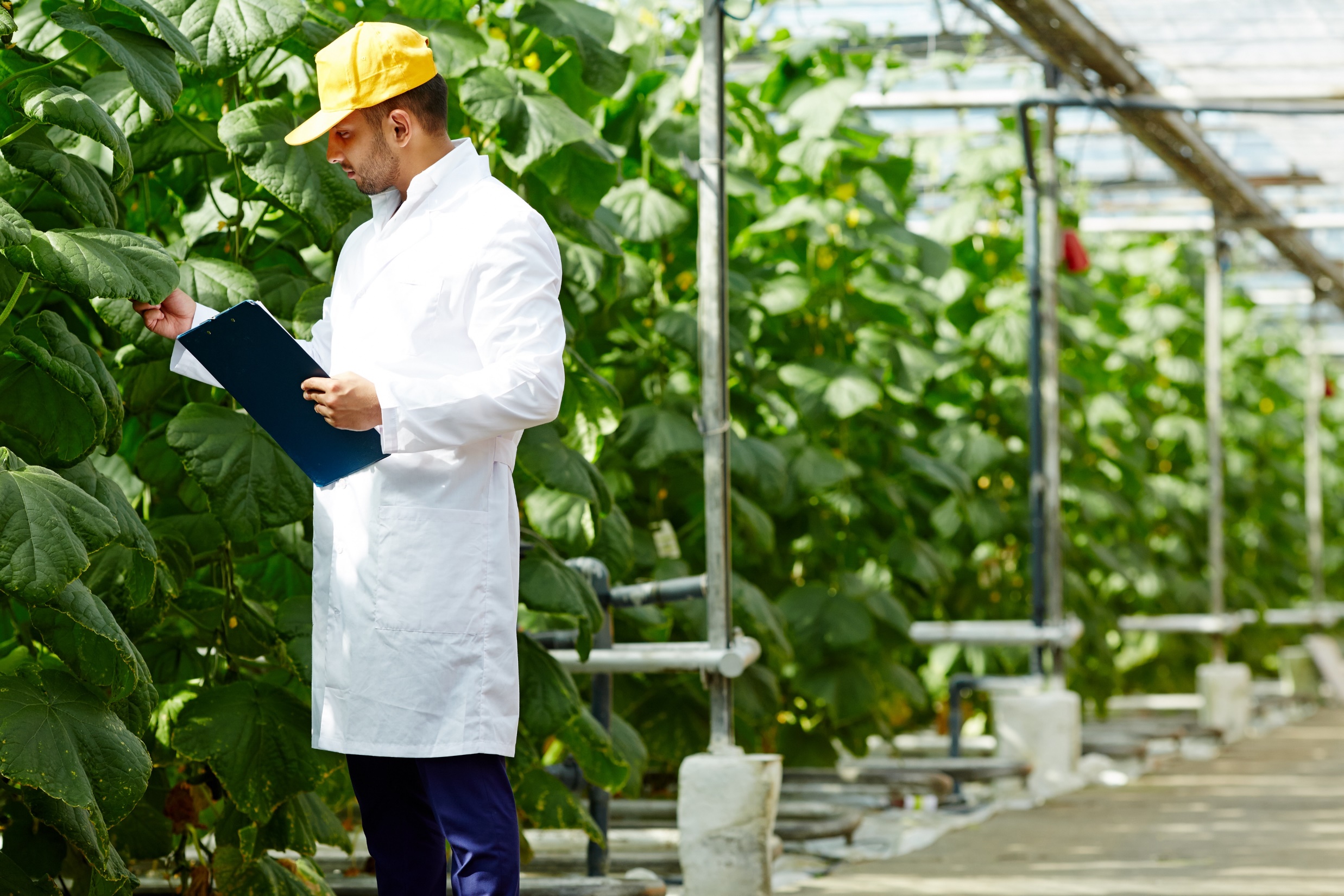 KENTUCKY HELPS TRAIN YOUR WORKFORCE
Recruitment & Job Placement
Customized Training
Training Incentives
Skill Development
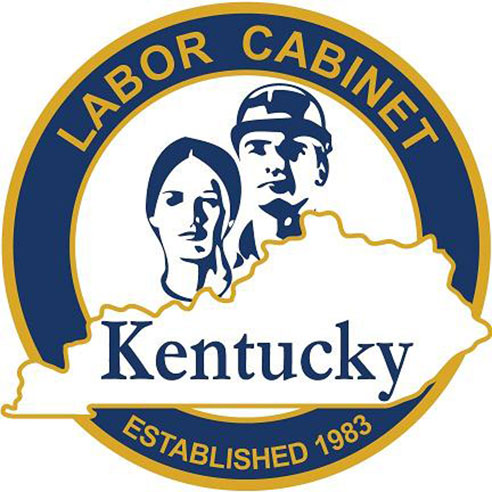 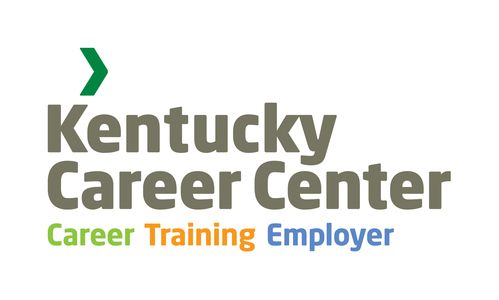 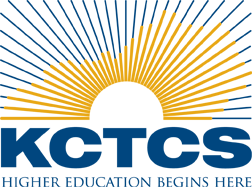 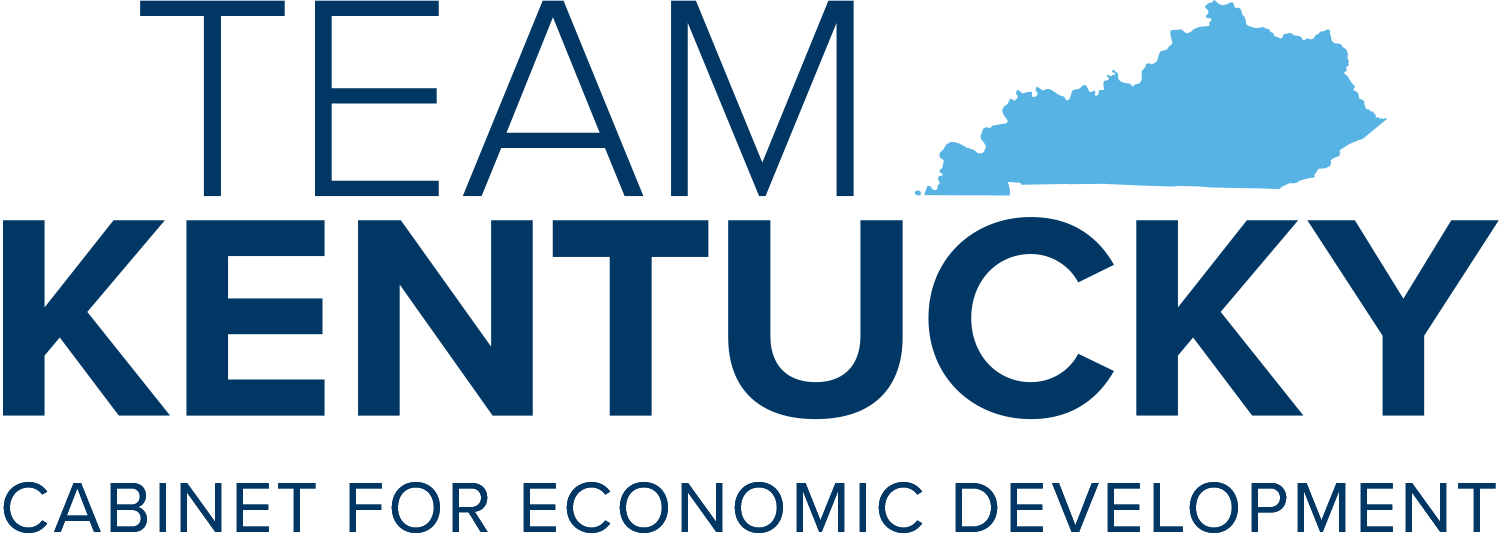 [Speaker Notes: Kentucky is here to help companies with their workforce needs today and tomorrow. 

Let’s shift gears a bit, and talk about two companies that have found success in Kentucky.]
WORKFORCE PROGRAMSBLUEGRASS STATE SKILLS CORPORATION (BSSC)
Grant-in-Aid (GIA) – Provides up to 50% cash reimbursement of eligible costs to eligible companies/consortia for approved training activities

Skills Training Investment Credit (STIC) - Provides up to 50% tax credit of eligible costs to eligible companies/consortia for approved training activities

Eligible trainees must be FTE, Kentucky residents and meet wage requirements
Budget includes $6.8 million funding for this program - $4.3 million for GIA, $2.5 million for STIC
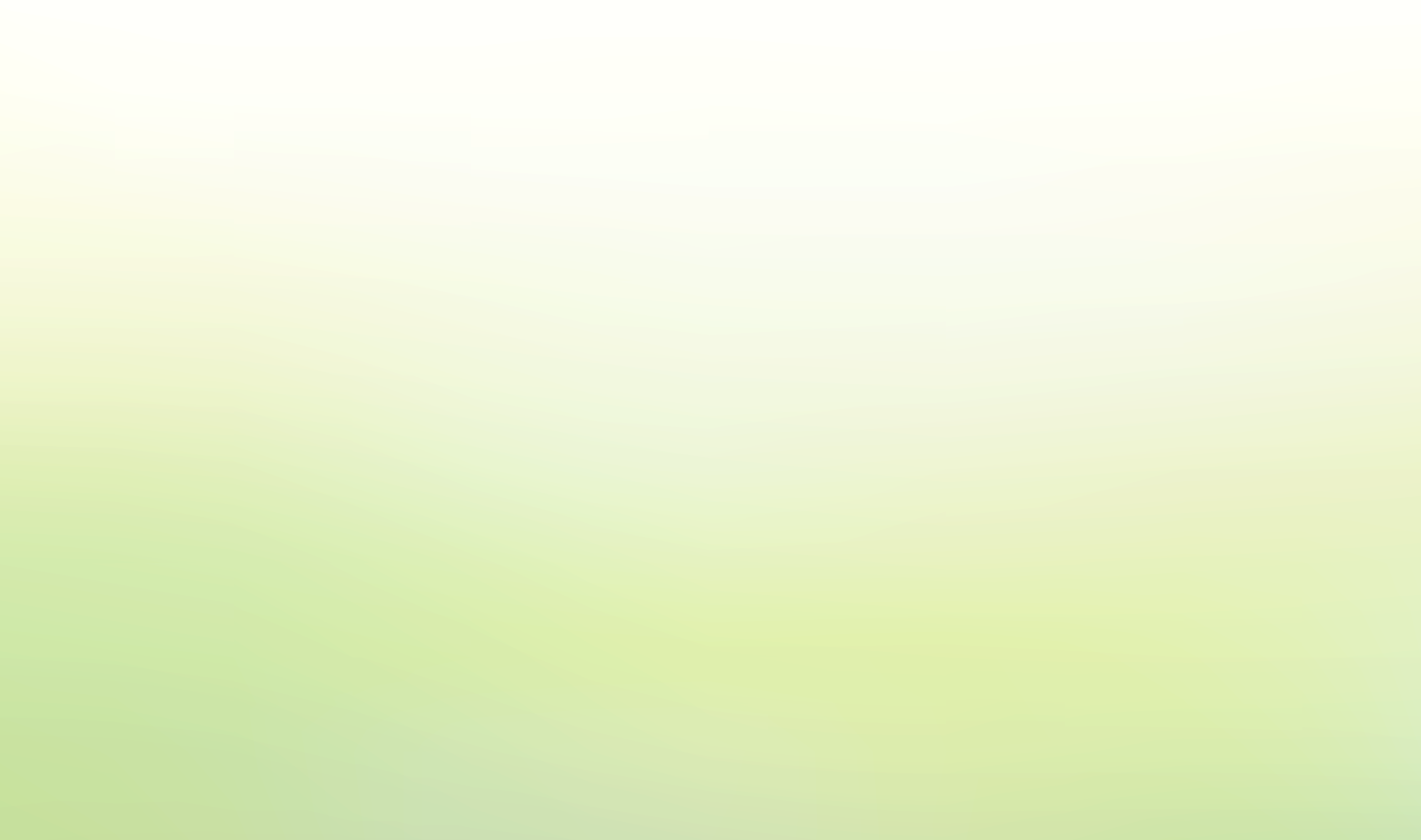 KY INNOVATION
Ellie Puckett
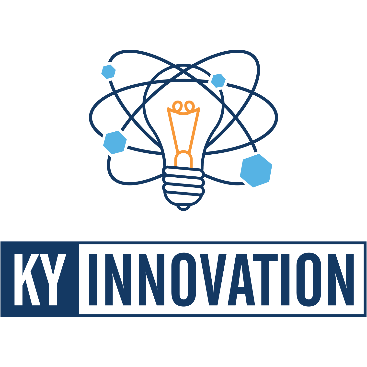 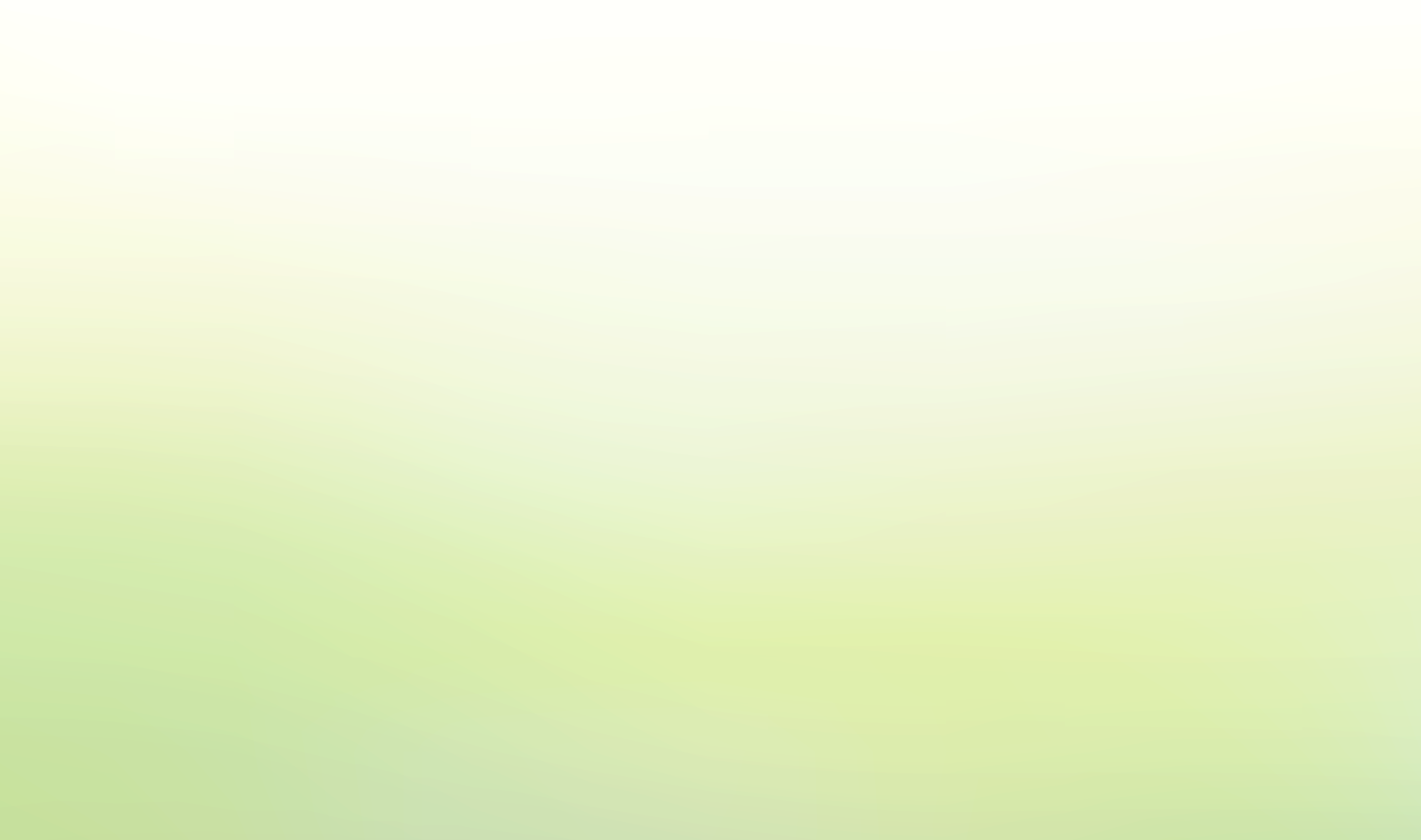 PROGRAMS & INCENTIVES
KY Innovation Hubs 
Kentucky Commercialization Ventures 
Governor’s School for Entrepreneurs
KY Pitch 
Kentucky Enterprise Fund 
Commonwealth Seed Capital
KIIP - SBIR Matching 
Kentucky Small Business Tax Credit 
Kentucky Angel Investment Tax Credit 
Kentucky Investment Fund Act (KIFA) 
Kentucky Small Business Credit Initiative 
Selling Farmer Tax Credit
[Speaker Notes: a.       136 expansion and new-location projects announced
b.       4,700-plus new full-time jobs 
c.       $1.36 billion in planned and ongoing investment]
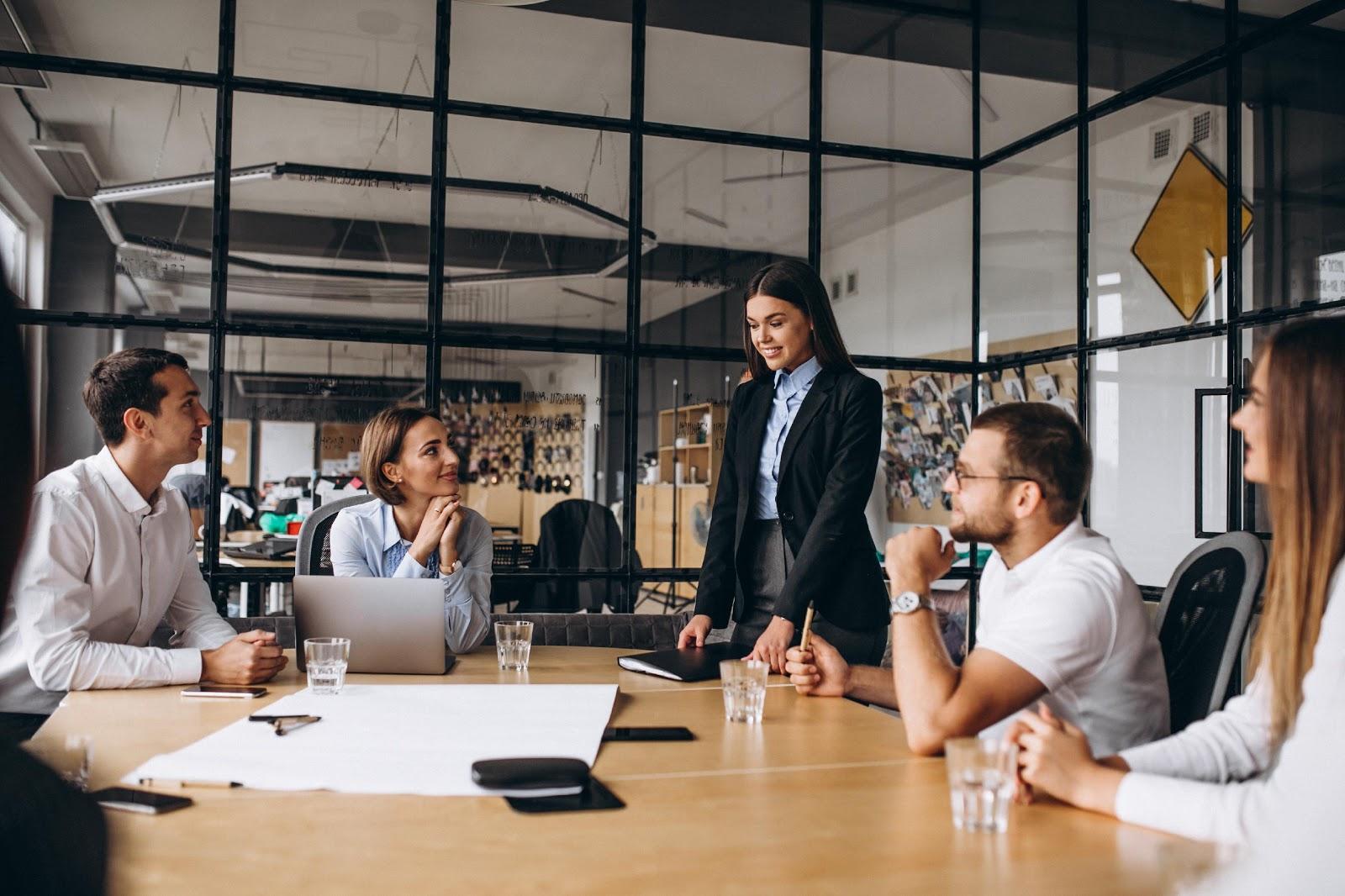 SUPPORTING KY’S STARTUP& INNOVATION ECOSYSTEM
These offices provide support to startups and entrepreneurs through coaching and connecting companies to:
Entrepreneurial community
Investors
Mentors
Business leaders
Universities
Local governments
Service providers
STATEWIDE 
PRESENCE
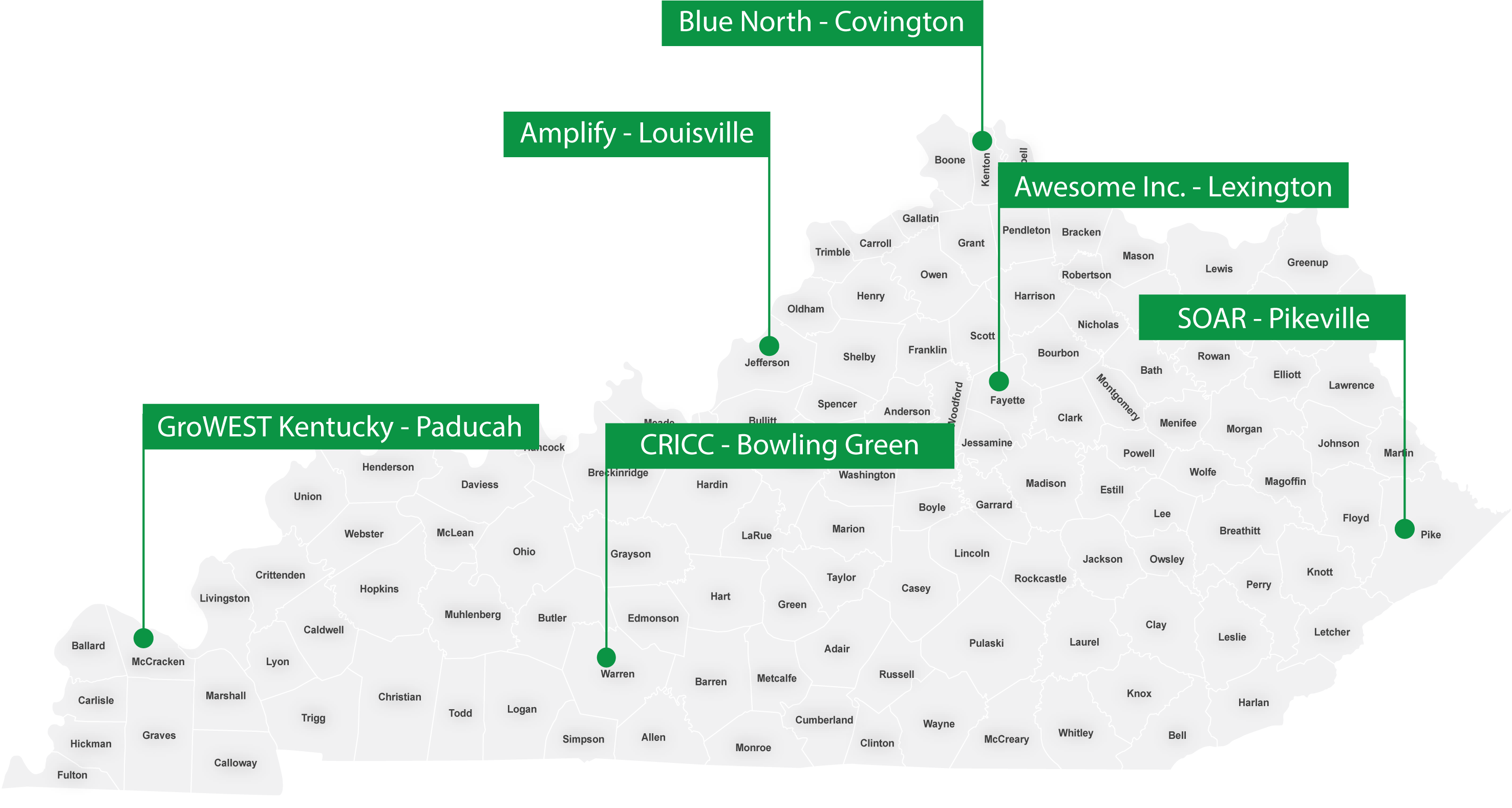 KY Innovation Hub Headquarters
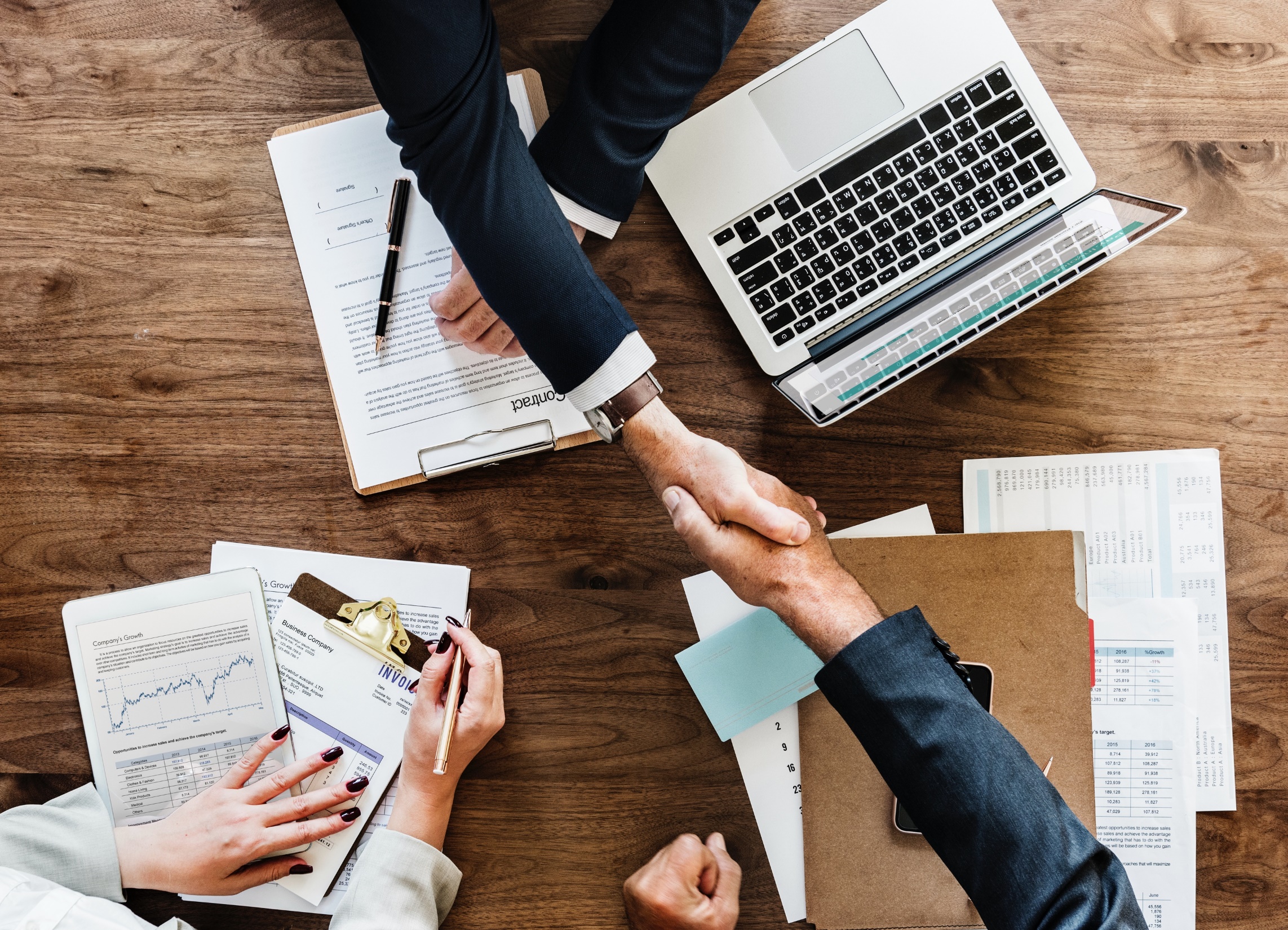 KENTUCKY COMMERCIALIZATION VENTURES (KCV)
A public-private partnership to create market-ready products, services and businesses from research and intellectual property developed at Kentucky’s public colleges and universities by:
Working with inventors at public colleges & universities statewide
Identifying and advancing innovations
Helping to license and protect intellectual property (IP)
Moving IP toward market-ready products and services
Creating high-growth potential startups
KCV PARTNER NETWORK
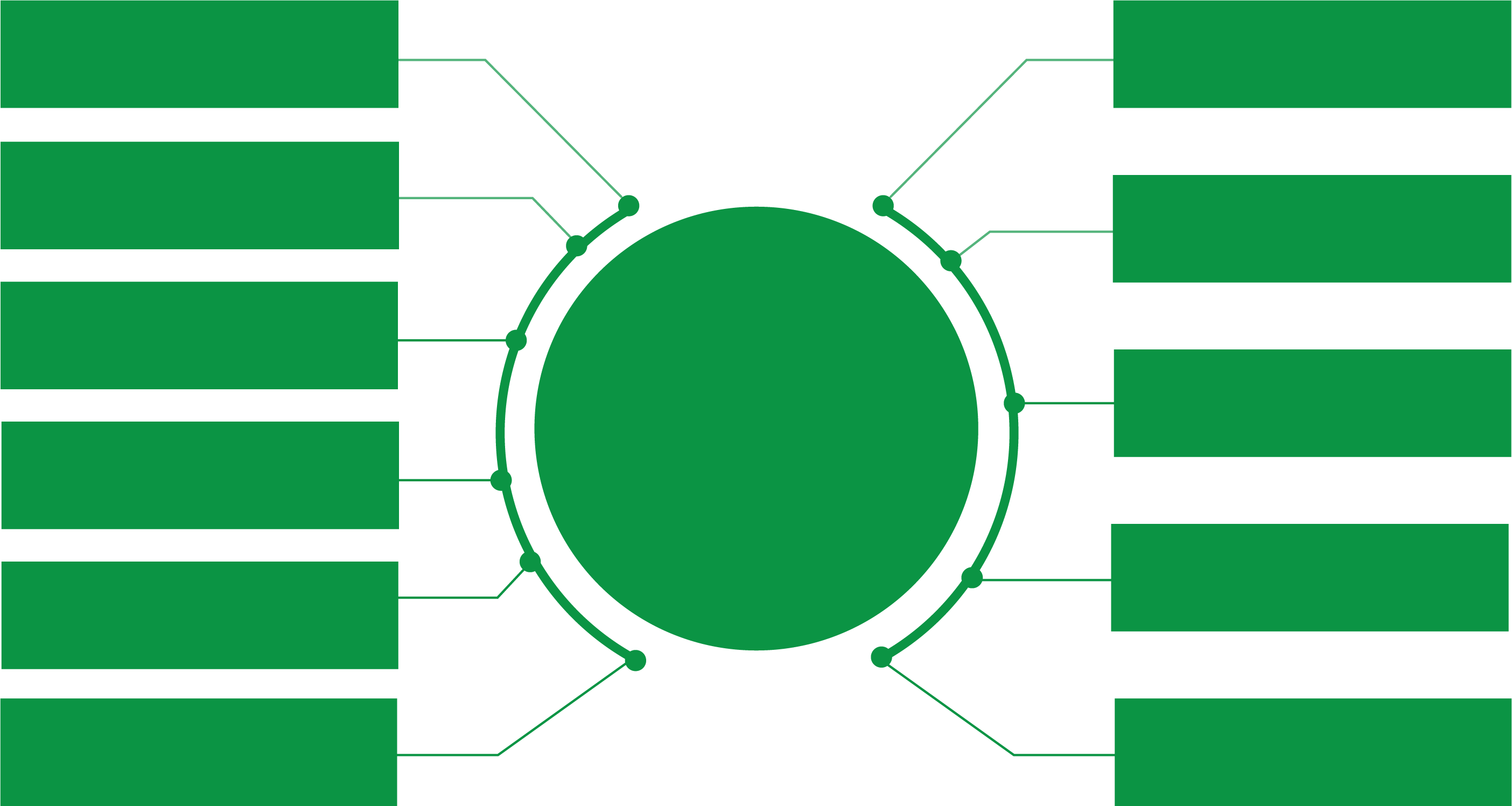 Kentucky Science  
and Technology Corp.
KY Innovation
Morehead State University
Kentucky State University
University of Louisville
Kentucky  Commercial  Ventures
University of Kentucky
Kentucky Community &  Technical College System
Northern Kentucky University
Northern Kentucky University
Murray State University
Western Kentucky University
Eastern Kentucky University
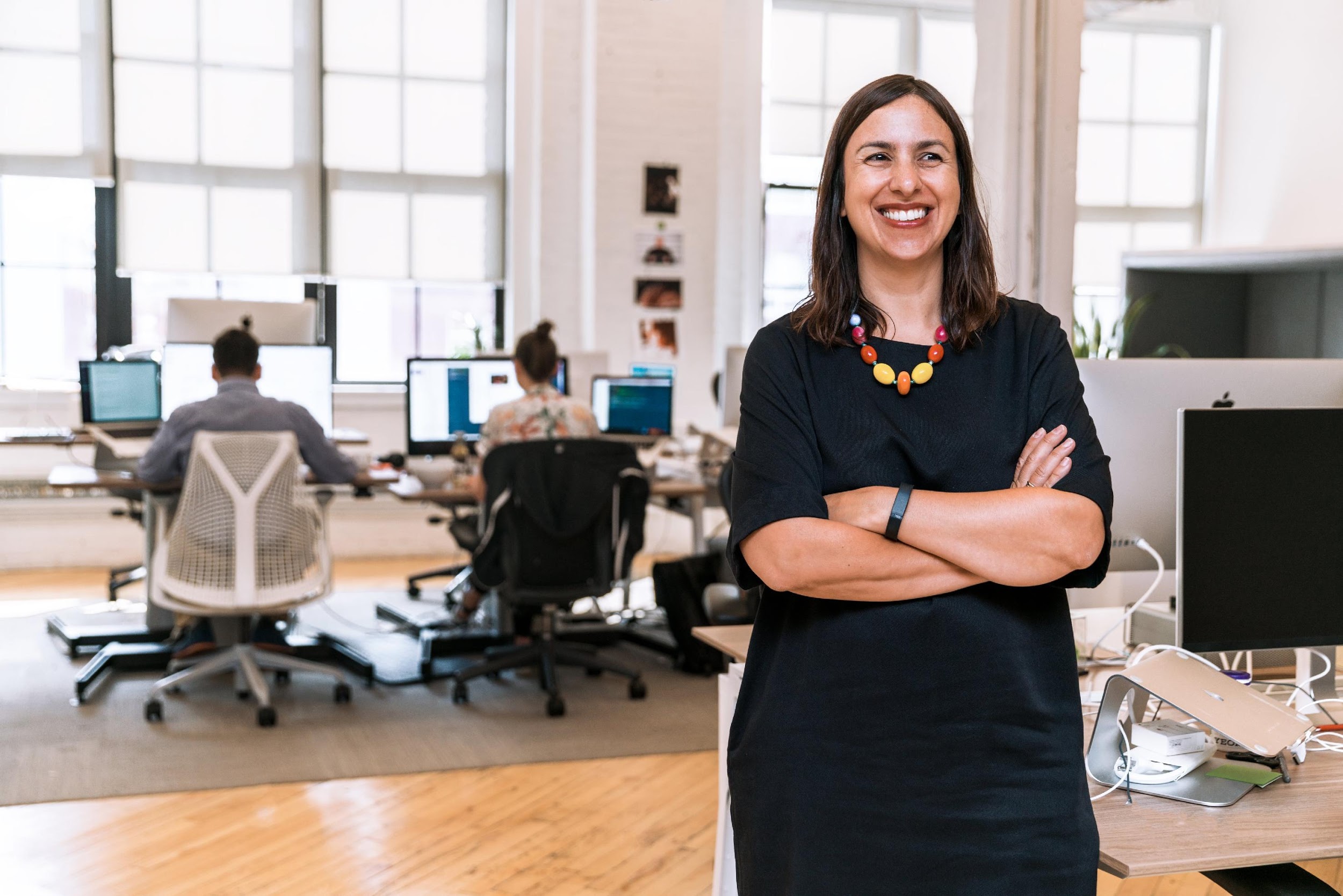 KENTUCKY SMALL BUSINESS TAX CREDIT
Non-refundable tax credit for businesses creating full-time jobs and investing $5,000 or more in qualifying equipment or technology 
Tax credits range from $3,500 to $25,000 per calendar year per applicant business
Job creation is the driver!
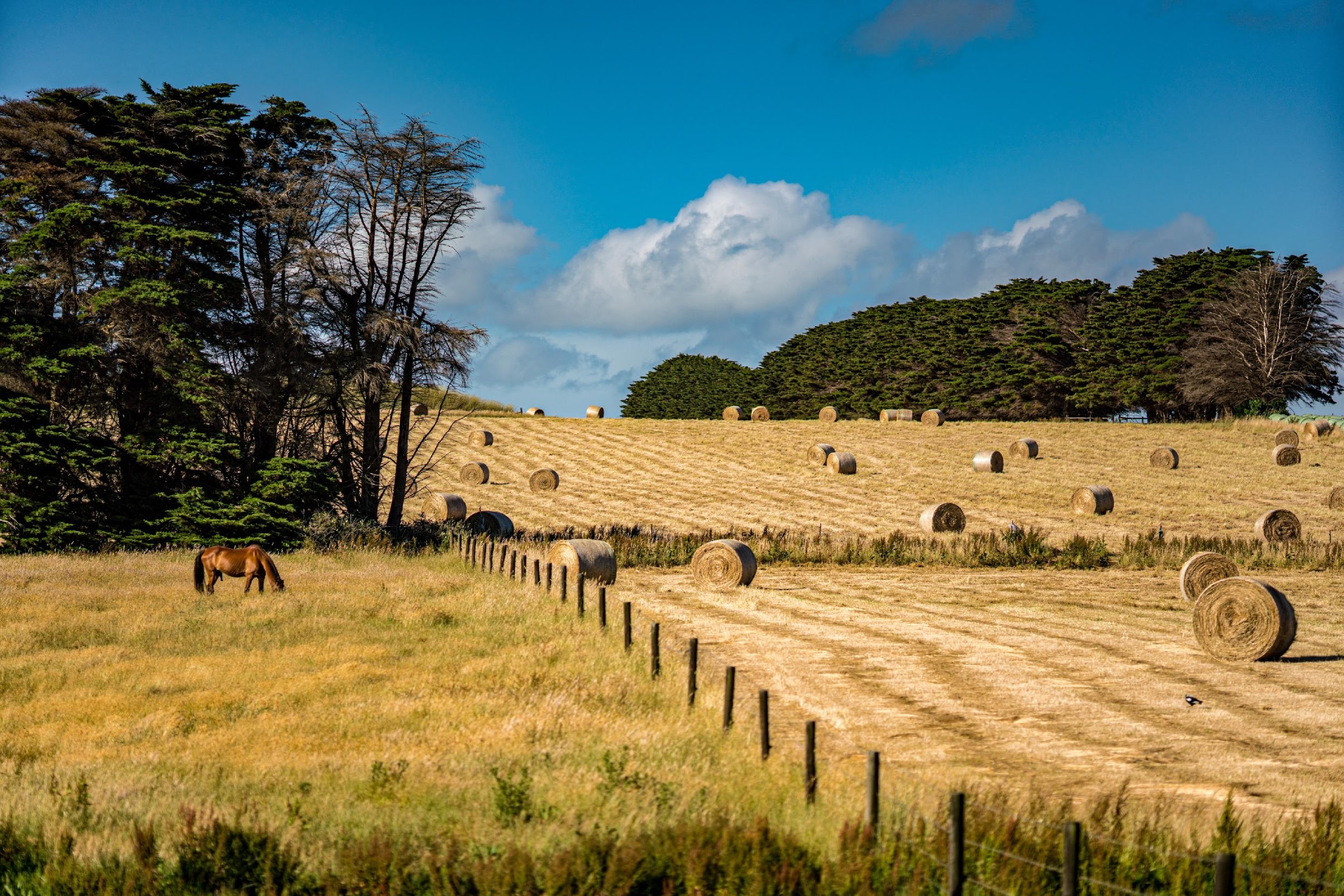 KENTUCKY SELLING 
FARMER TAX CREDIT
Encourages continued use of agricultural land for farming by granting tax credits to selling farmers who agree to sell agricultural land and assets to beginning farmers

Farmers wanting to sell agricultural landand assets may be eligible for a Kentucky income tax credit up to 5% of the purchase price of qualifying agricultural assets, subject to a $25,000 calendar year cap and a $100,000 lifetime cap
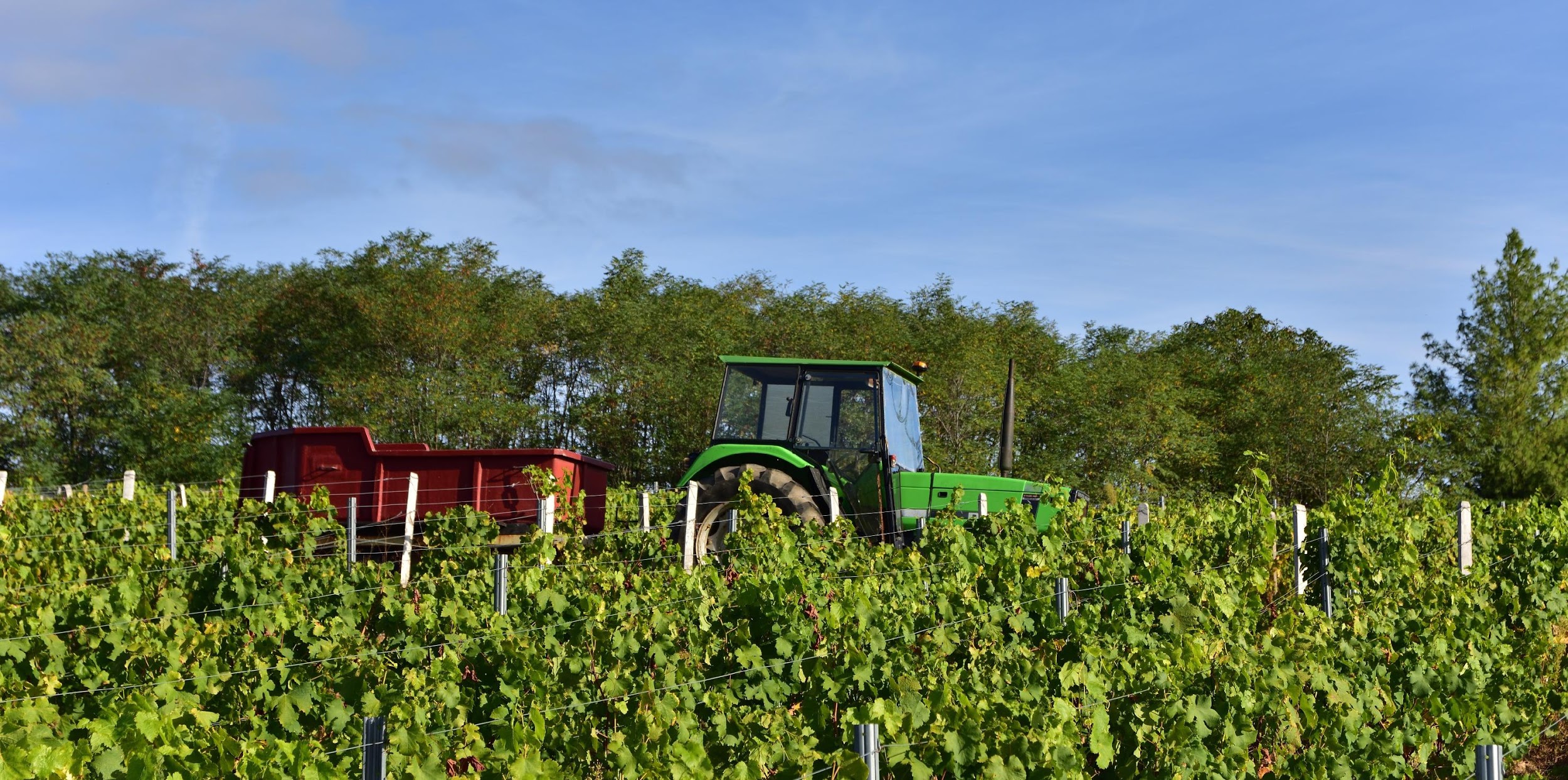 THANK YOU
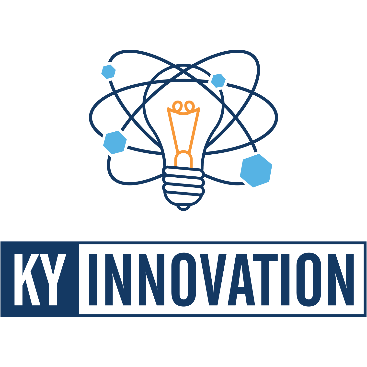 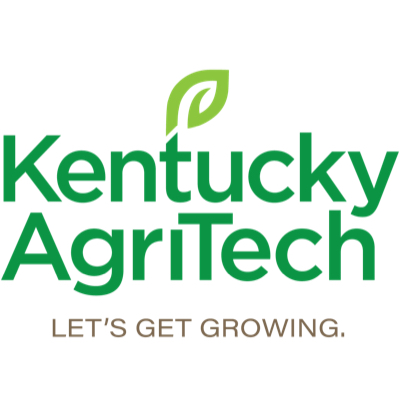 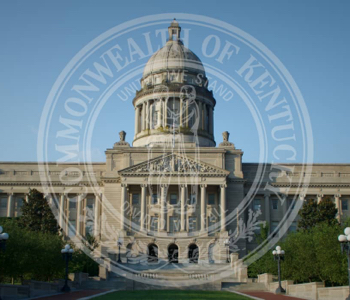 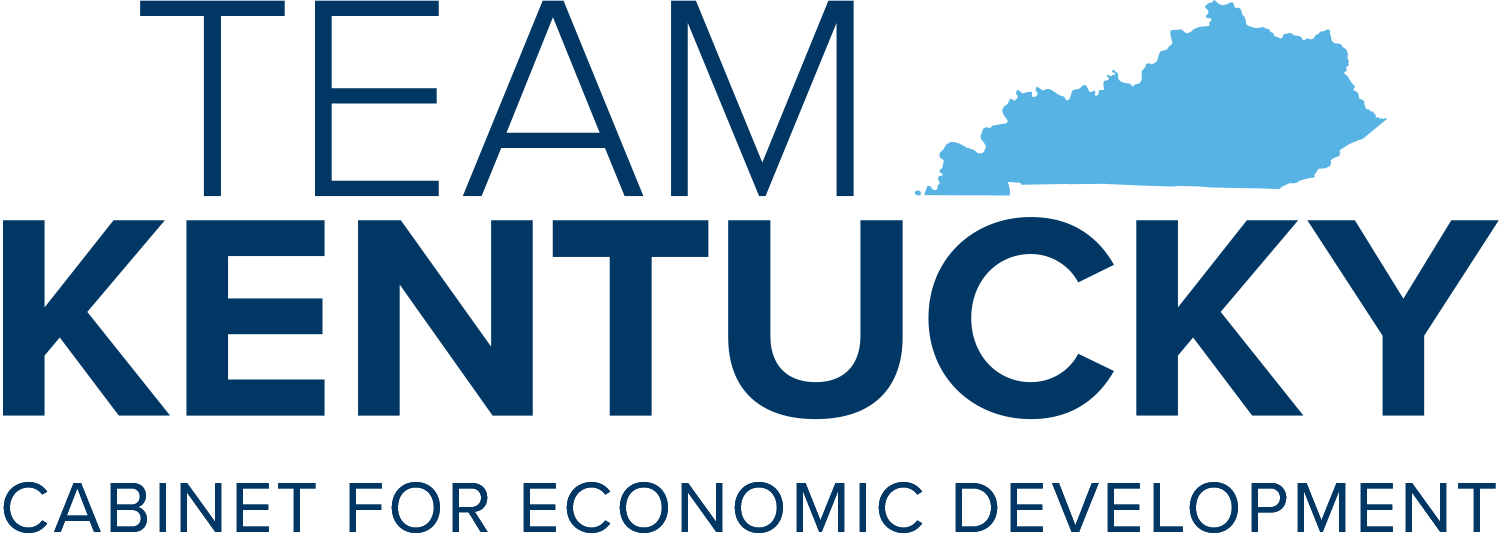